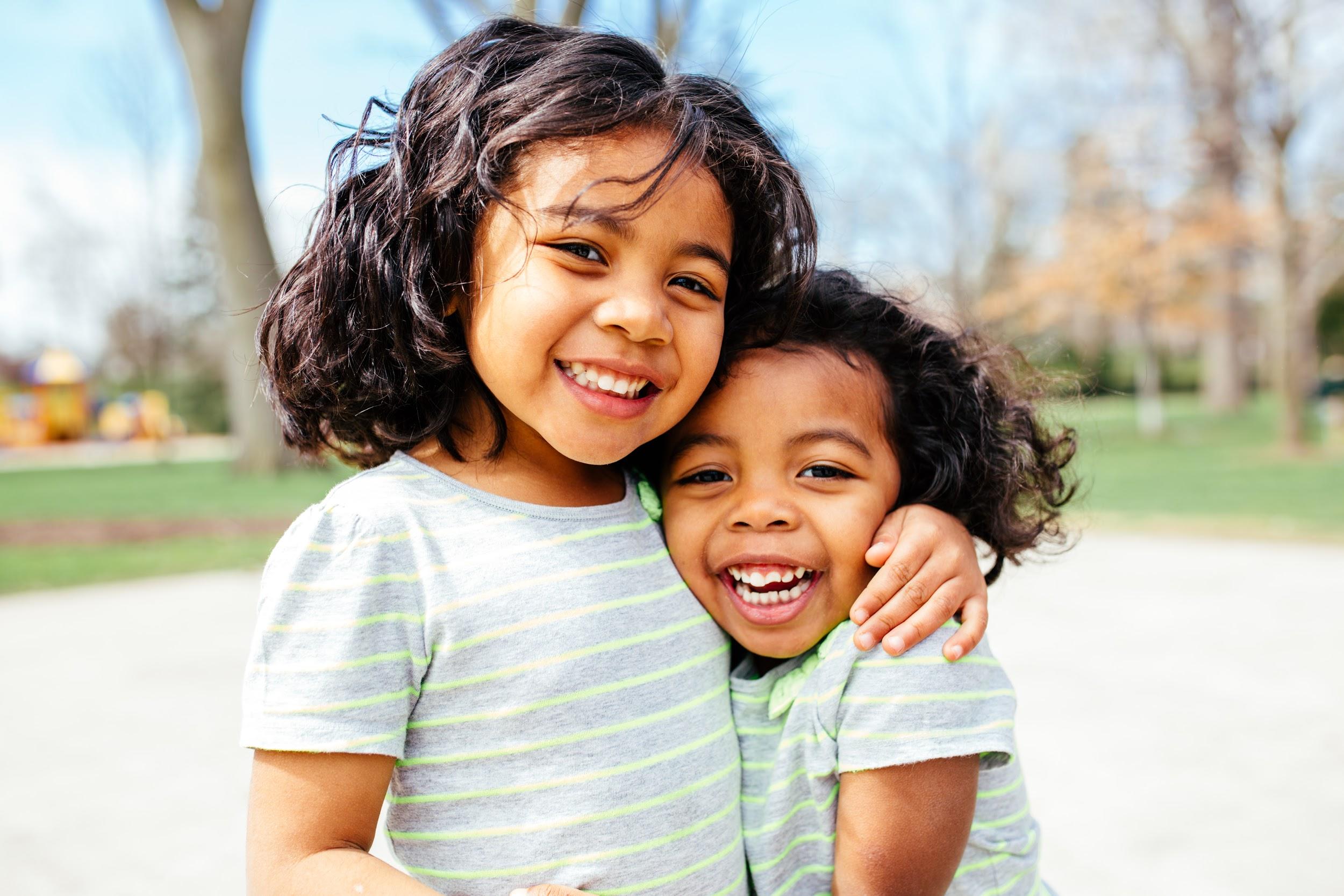 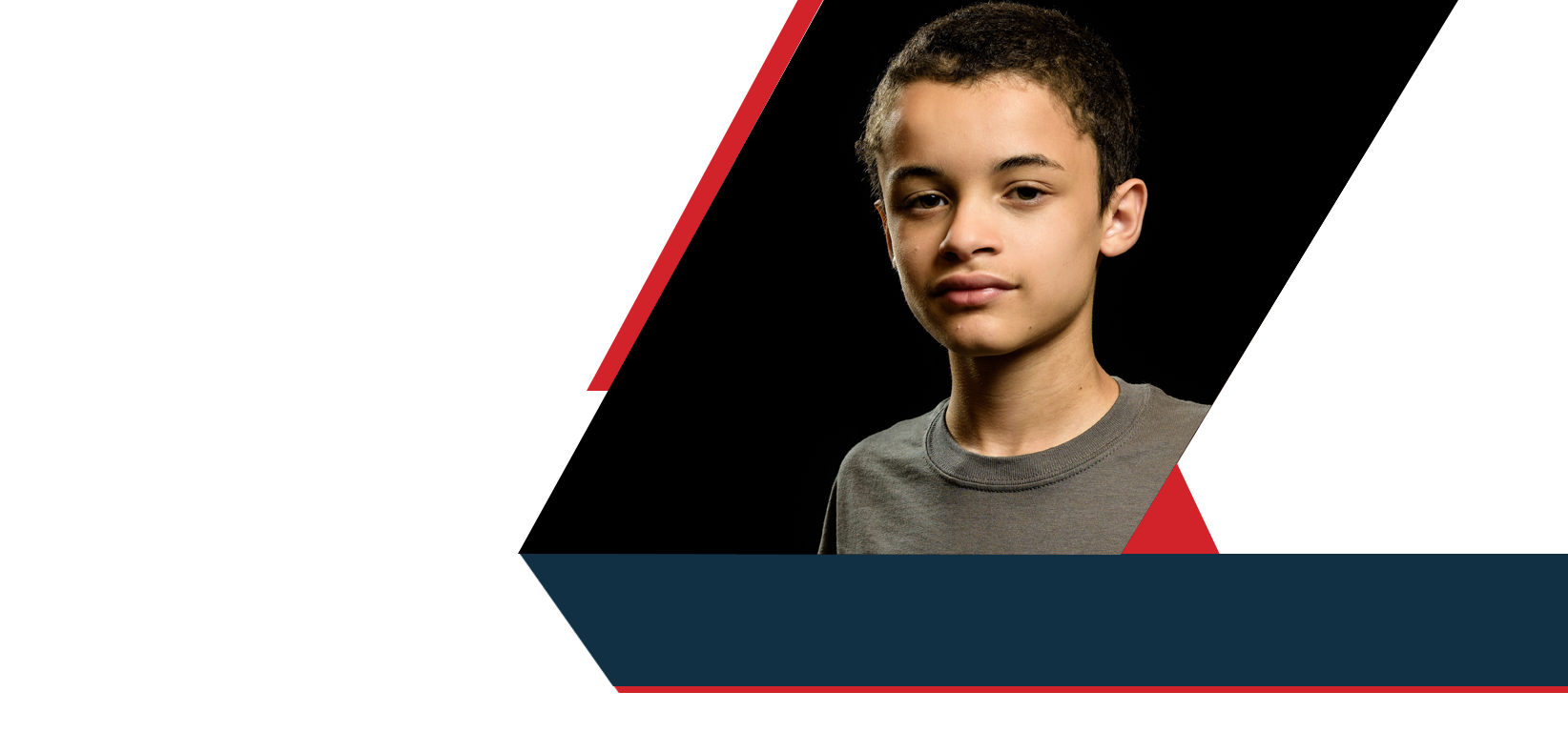 THE TEXAS CASA 
VOLUNTEER TRAINING SESSION 2
Chapter 2: The Well-Being of a Child
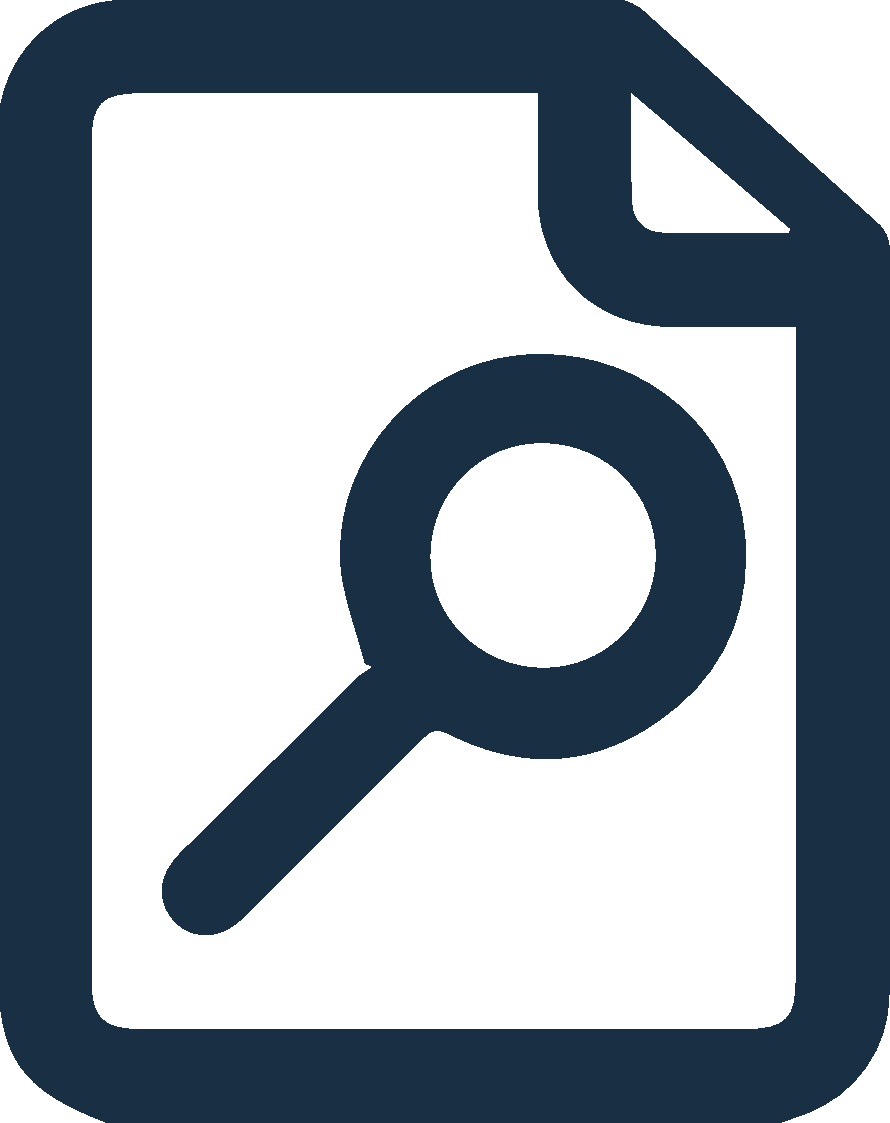 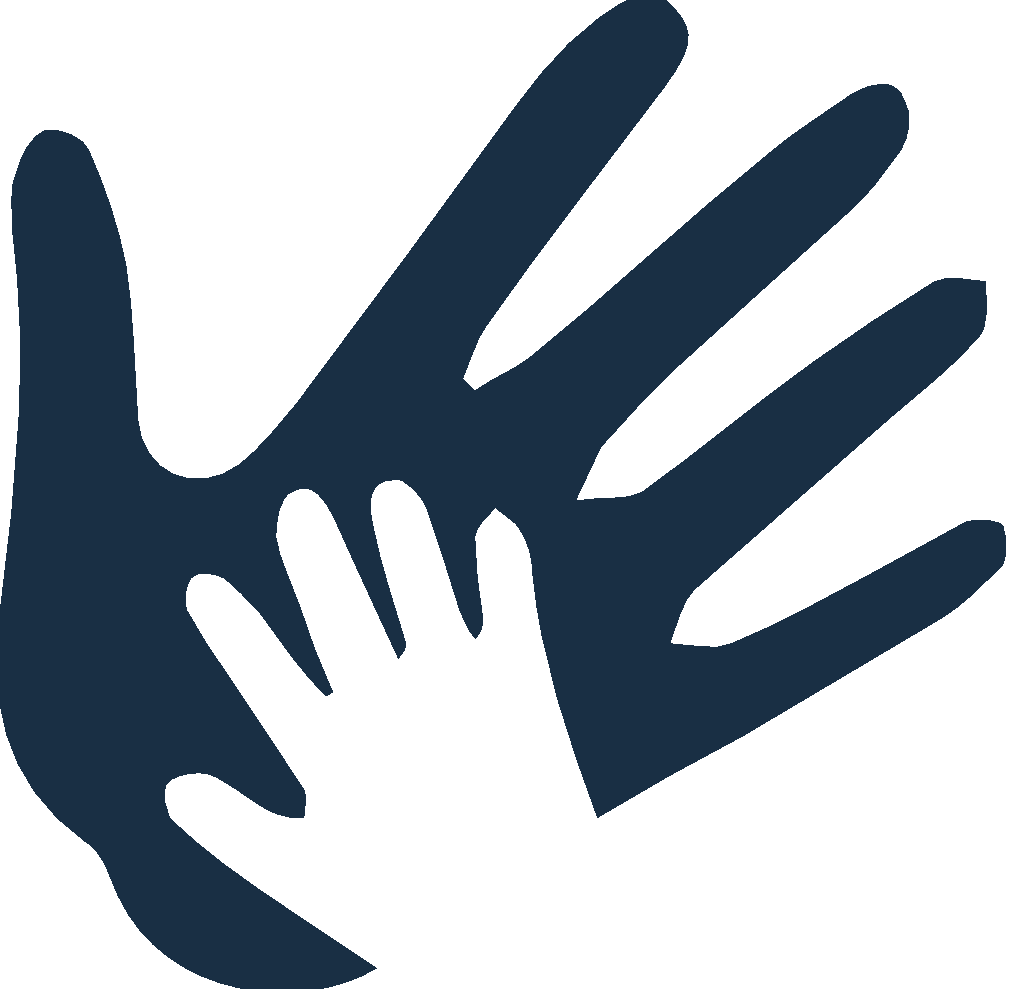 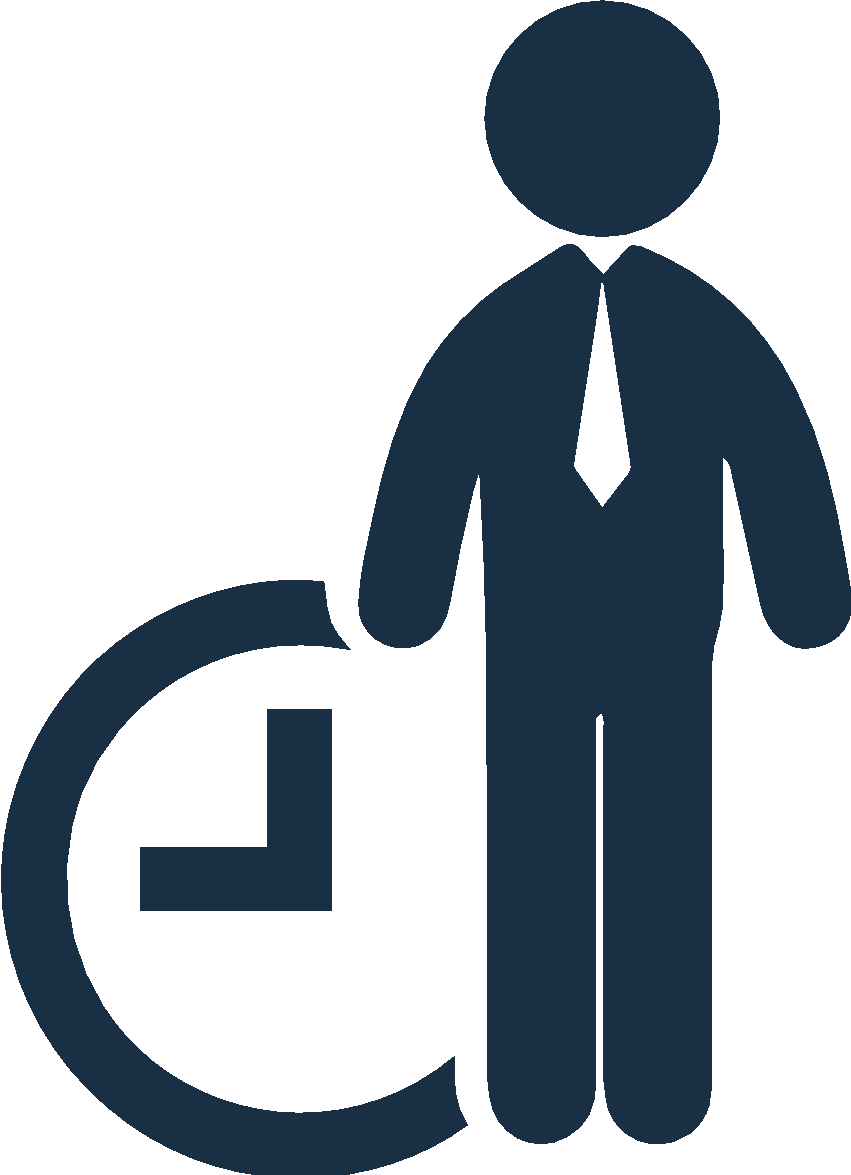 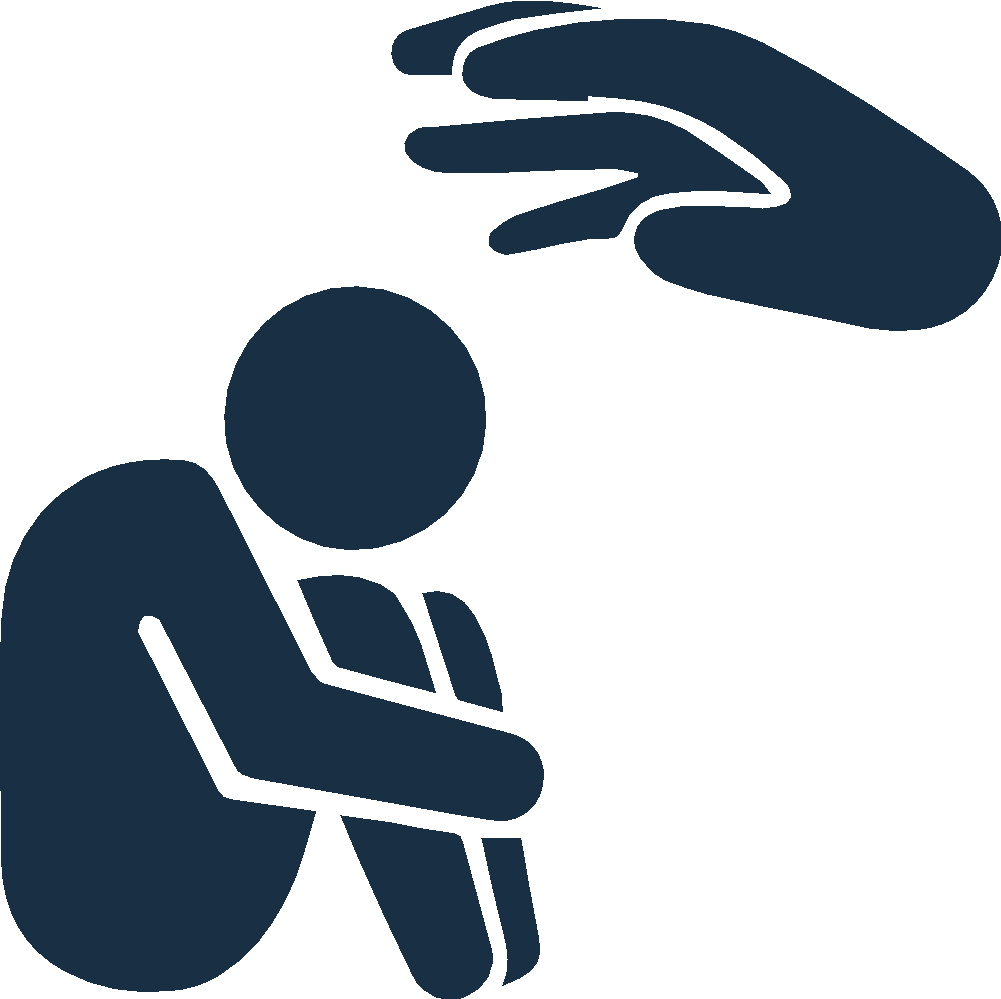 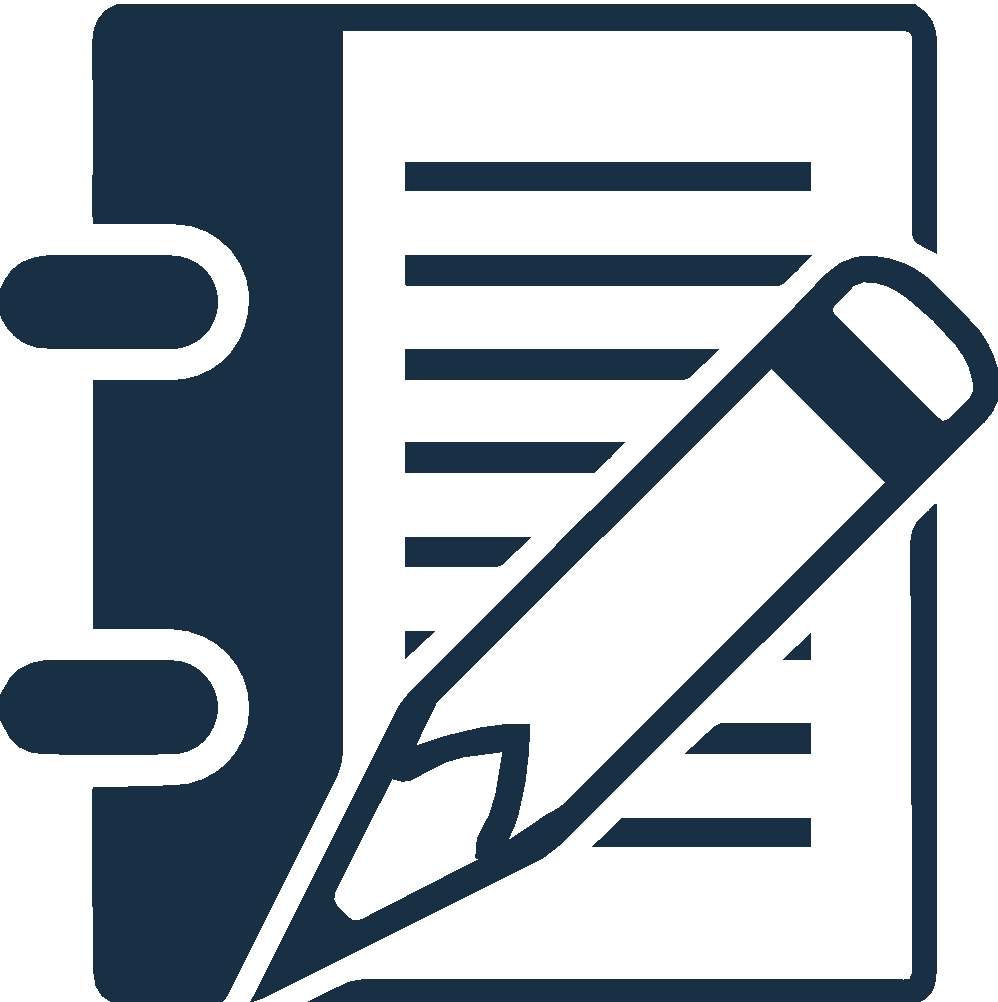 Child Abuse and Neglect
Chapter Wrap-Up: Review and Evaluation  
Chapter 3: Pre-Work
Children’s Needs and Development
Working a Case
Pre-Work Recap, Chapter Overview and Competencies
Chapter 2: Pre-Work
Read pages 66-98, “How Children Grow and Develop” through “The Importance of Family Engagement,” and complete the following:

Read the Bleux Case Court Report provided by your facilitator. 

Review your program’s policies provided by your facilitator.
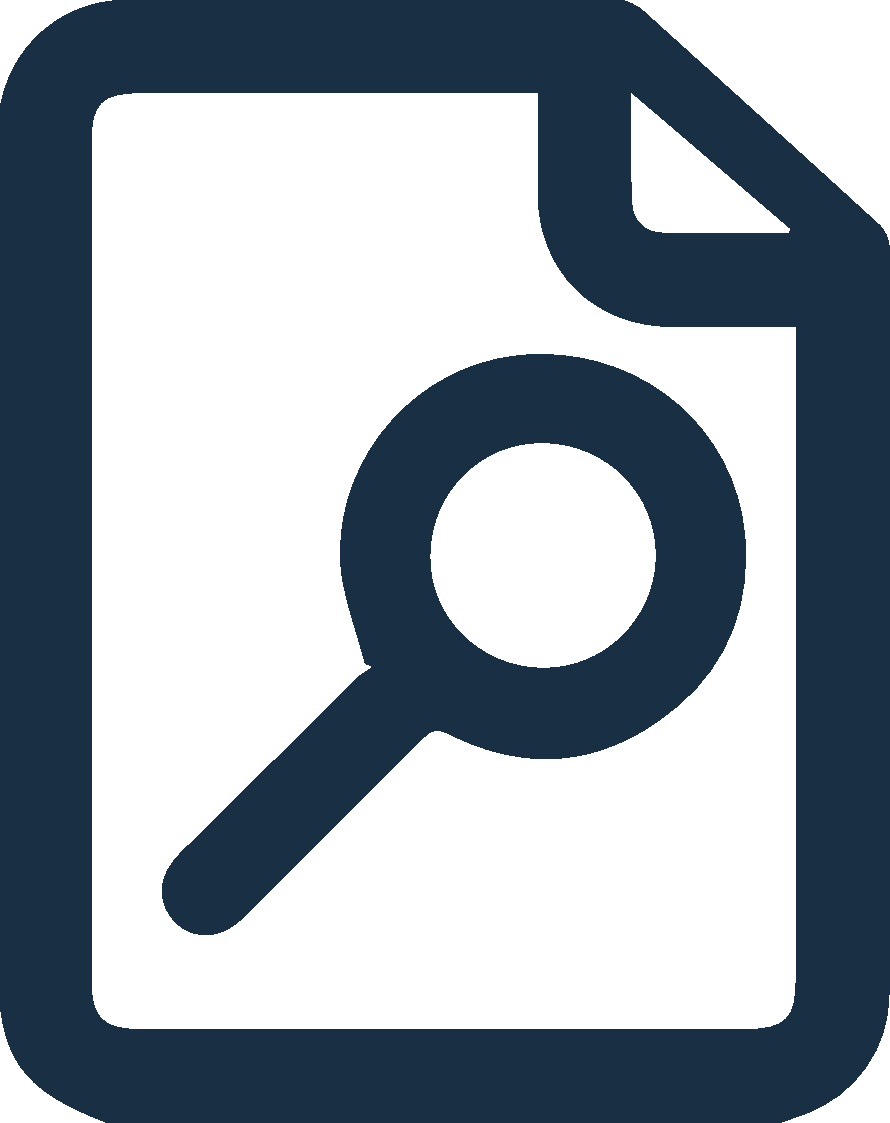 Chapter 2:
Chapter Competencies
Chapter 2: The Well-Being of a Child
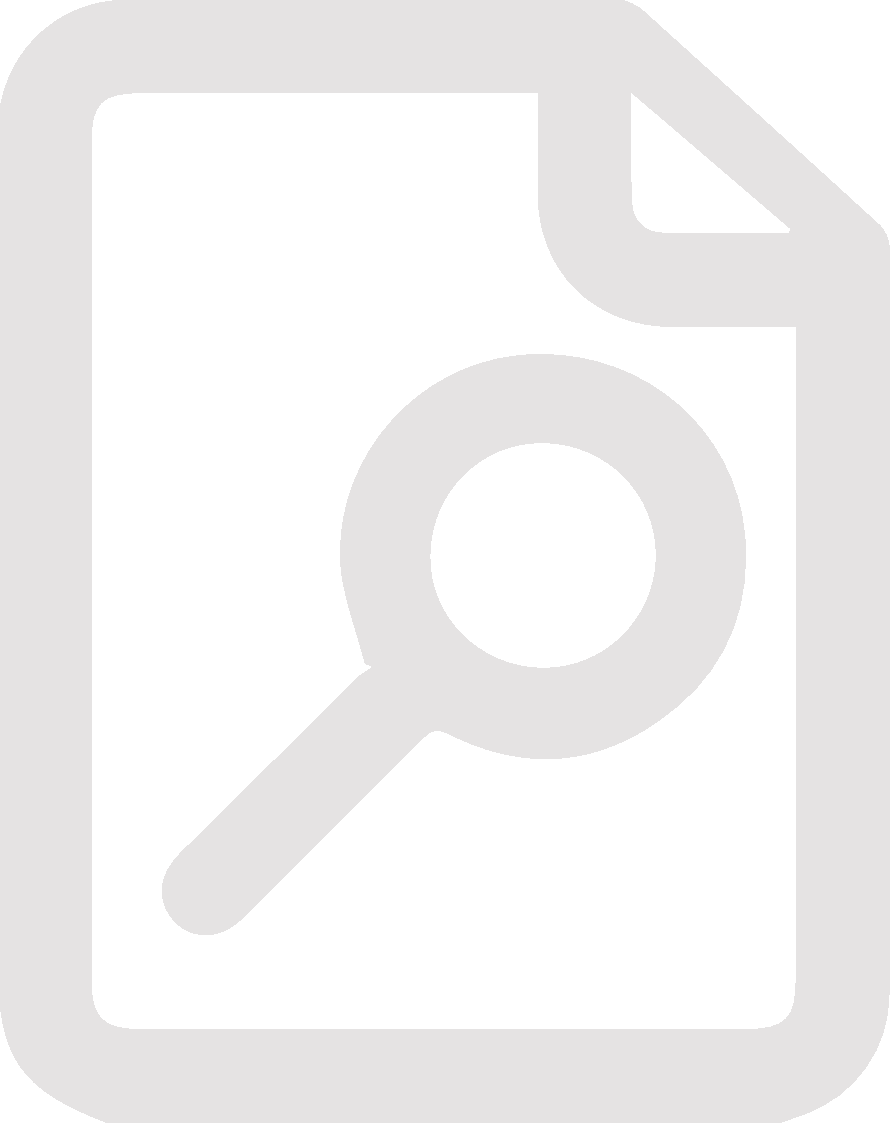 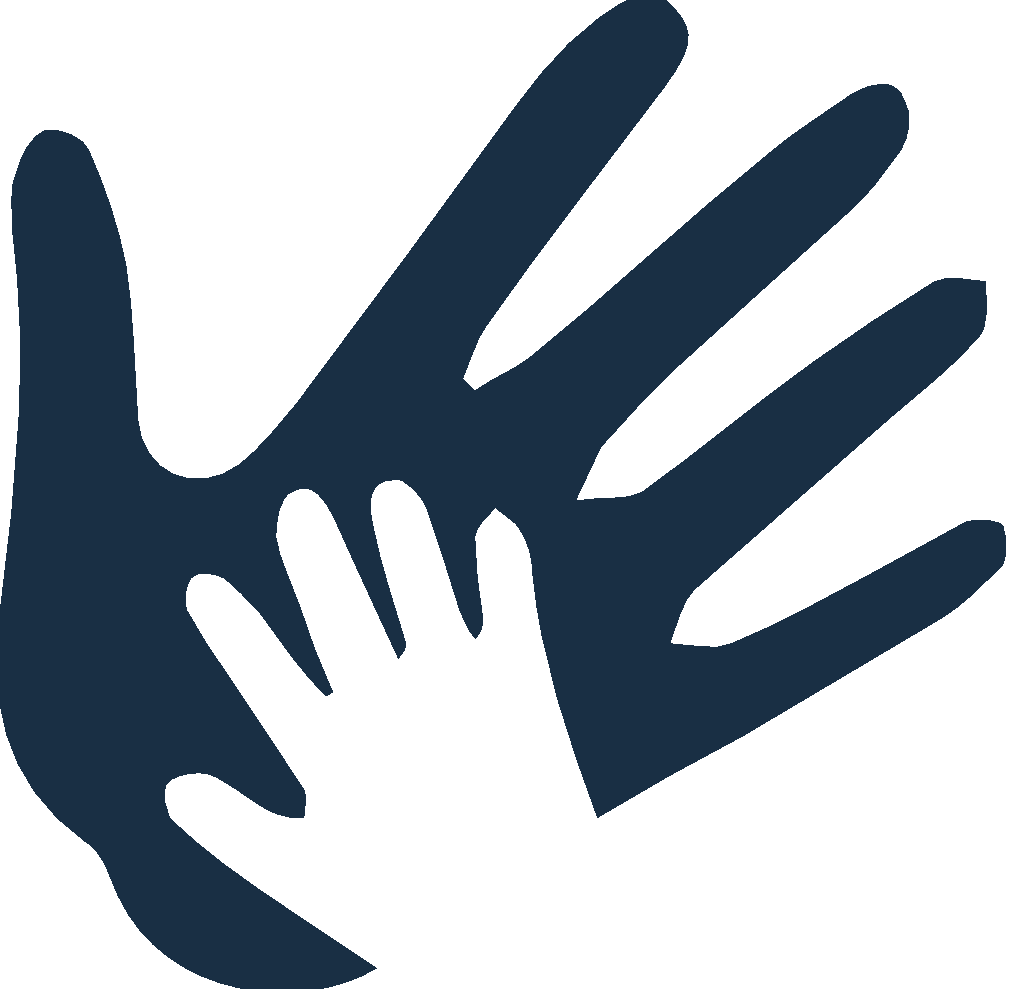 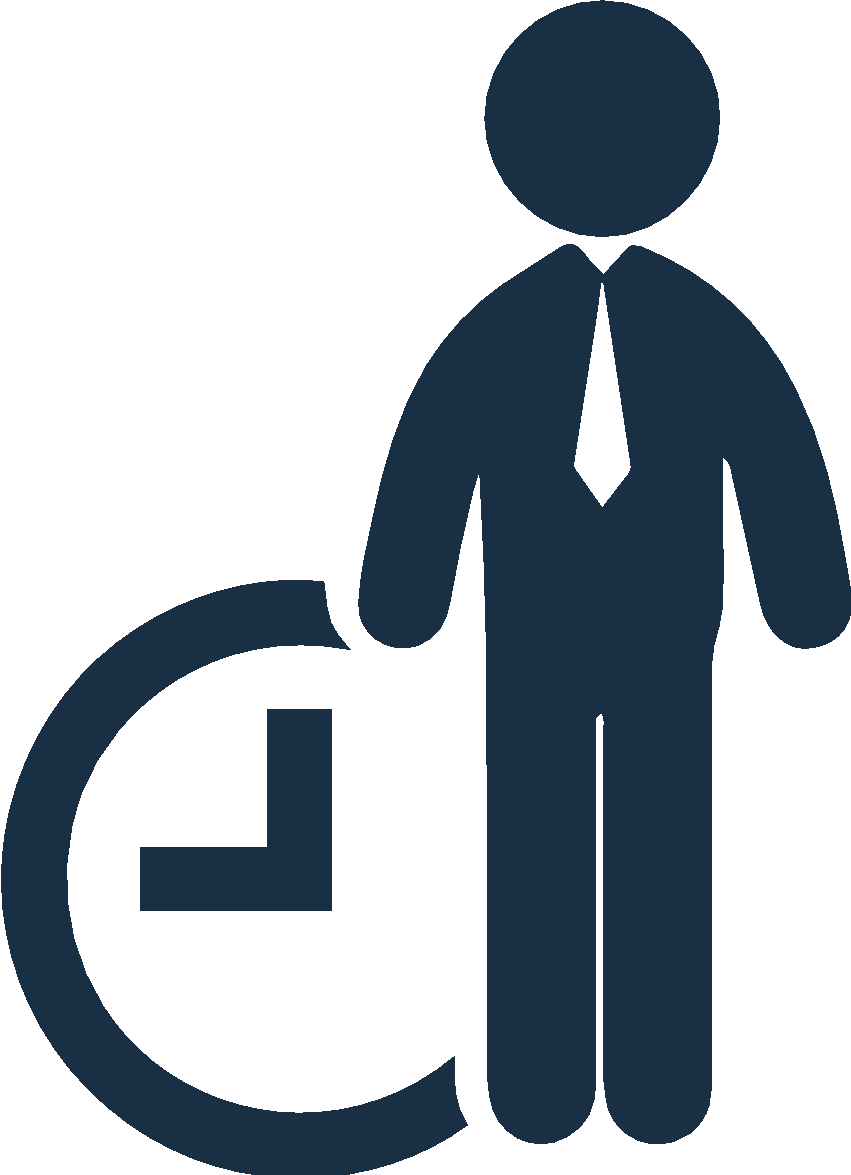 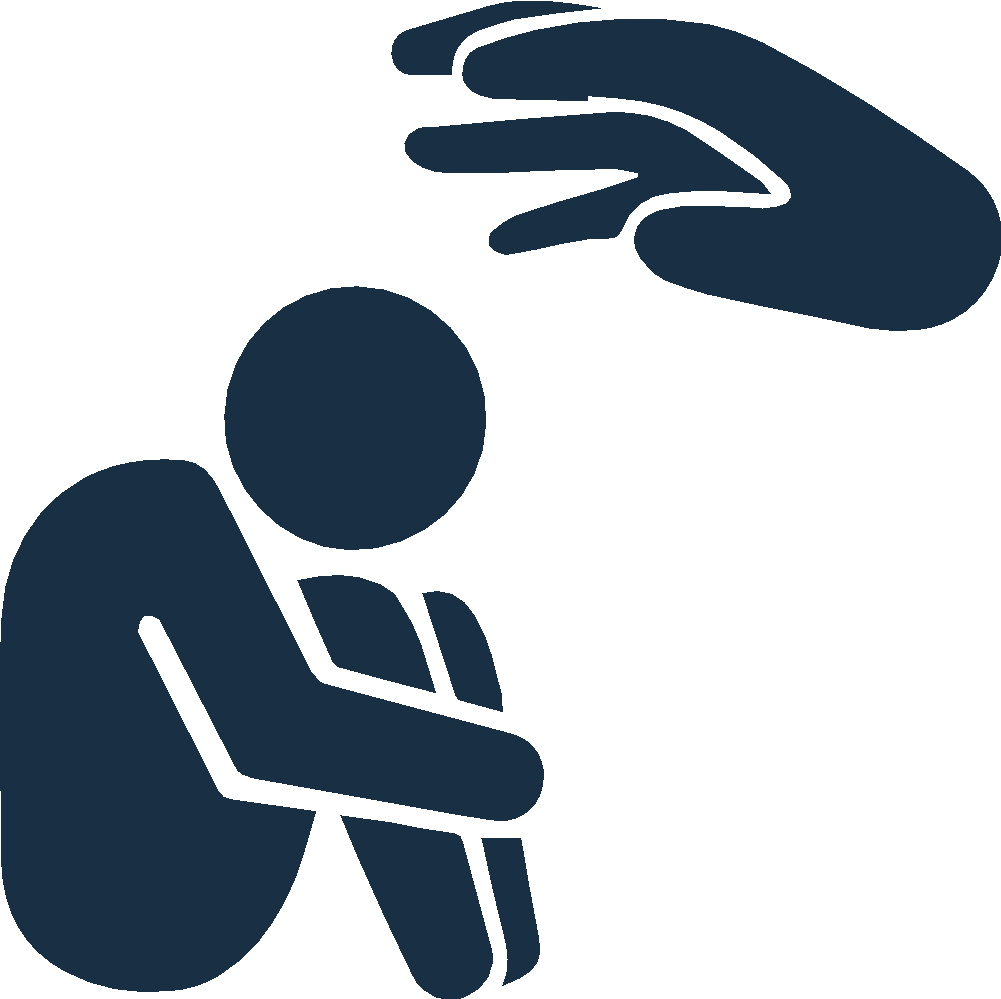 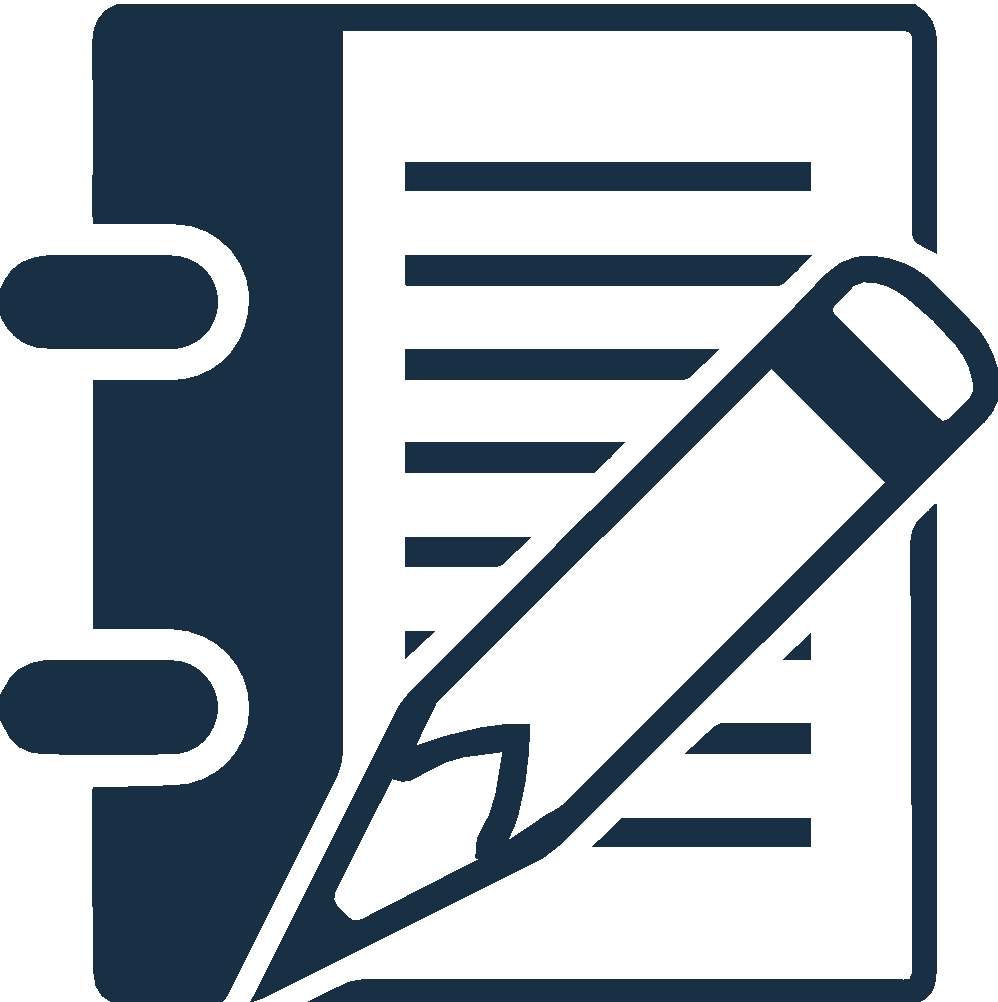 Child Abuse and Neglect
Chapter Wrap-Up: Review and Evaluation  
Chapter 3: Pre-Work
Children’s Needs and Development
Working a Case
Pre-Work Recap, Chapter Overview and Competencies
Chapter 2: Children’s Needs and Development
Children’s Needs
1B
Chapter 2: 
Maslow’s Five Categories of Needs
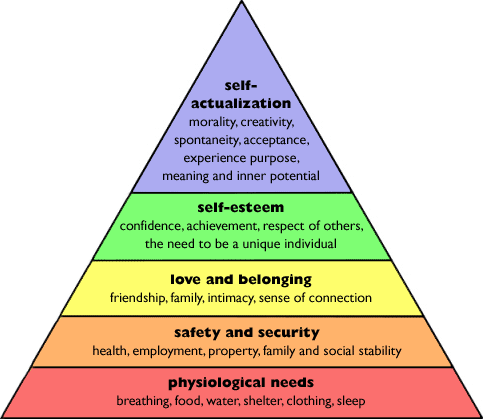 Edward Deci’s Psychological Needs
Chapter 2:
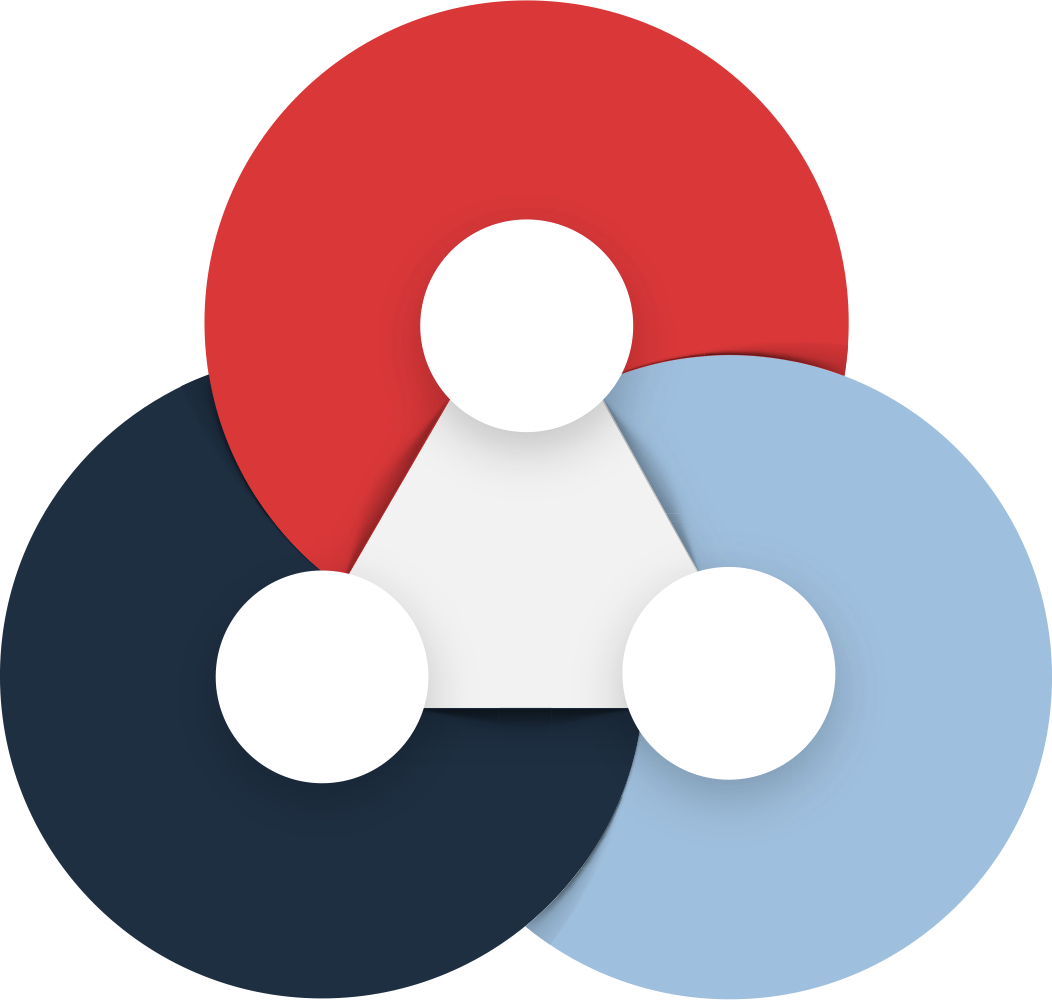 Autonomy
People’s need to perceive that they have choices
Relatedness
People’s need to feel connected to others
Competence
The need to meet everyday challenges with success and growth
Chapter 2: Children’s Needs and Development
Attachment
1B
Chapter 2:
The Attachment Cycle
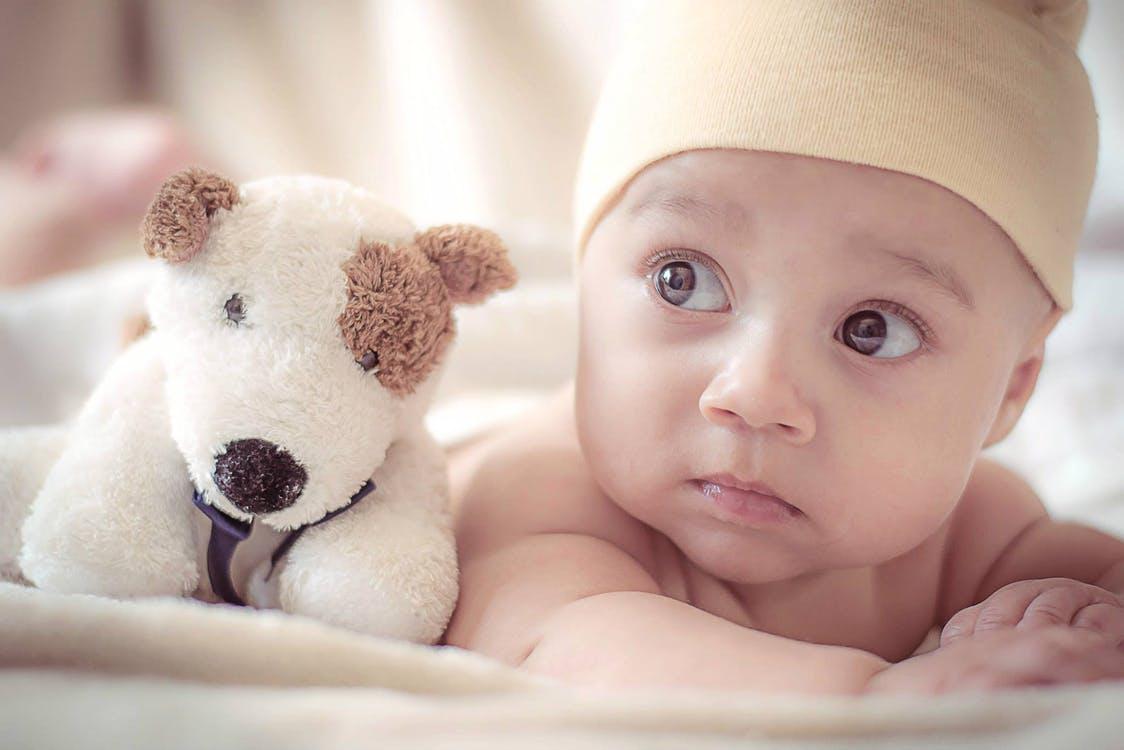 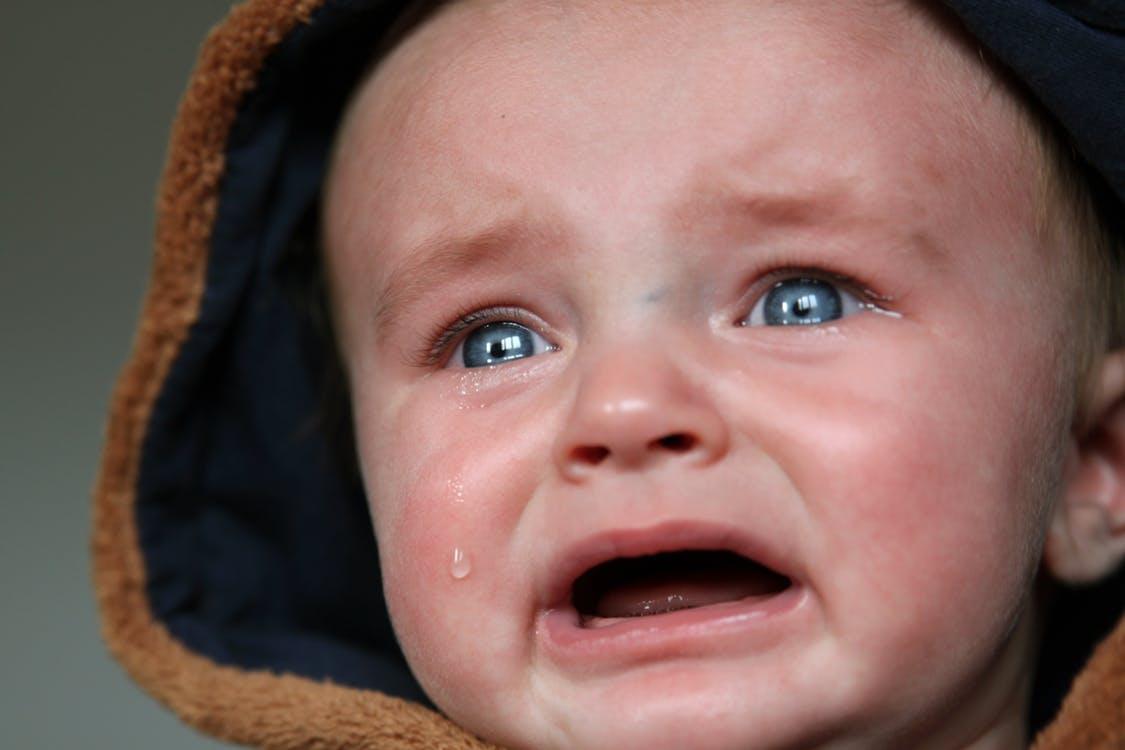 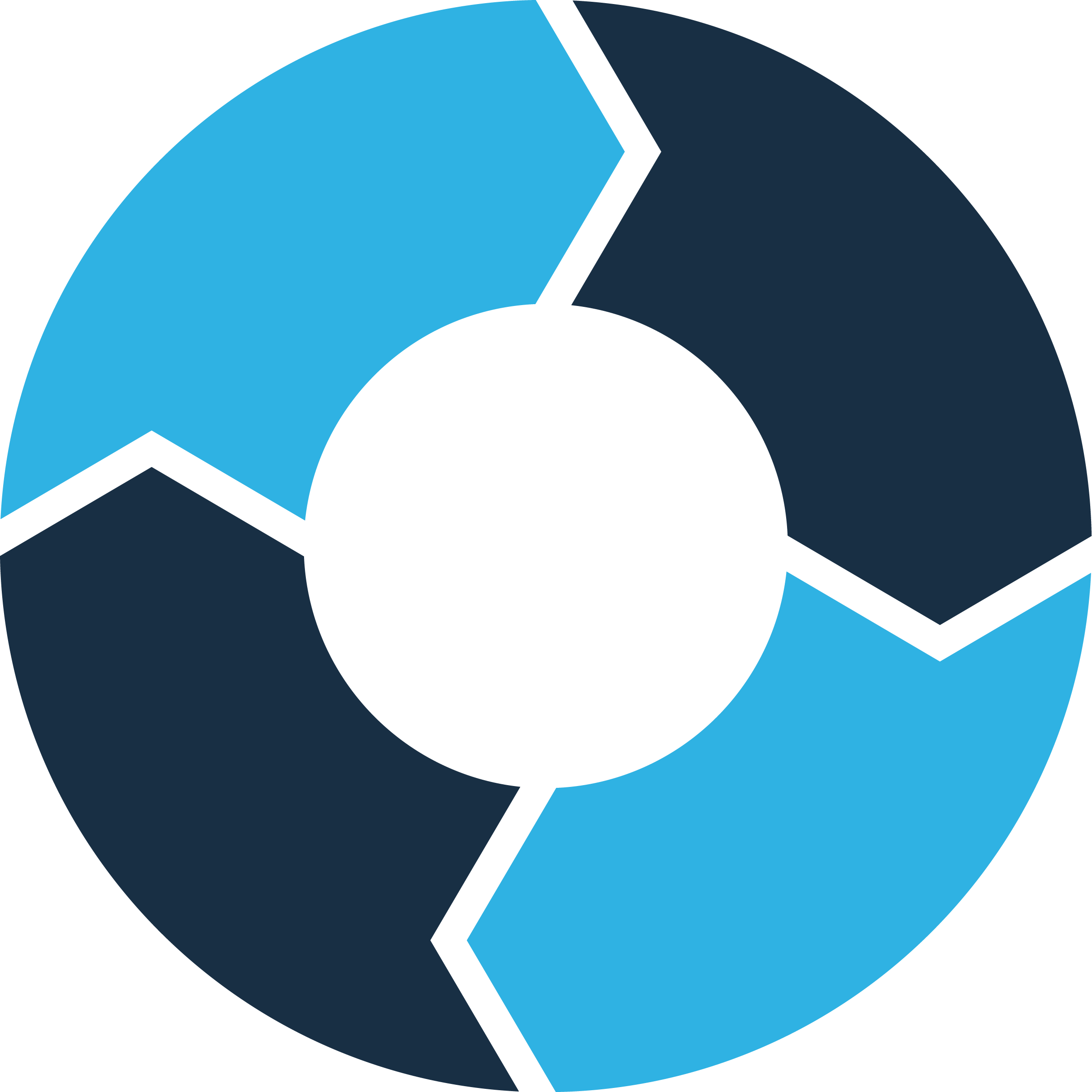 Need
Signals
Discomfort
Security
Trust 
Attachment
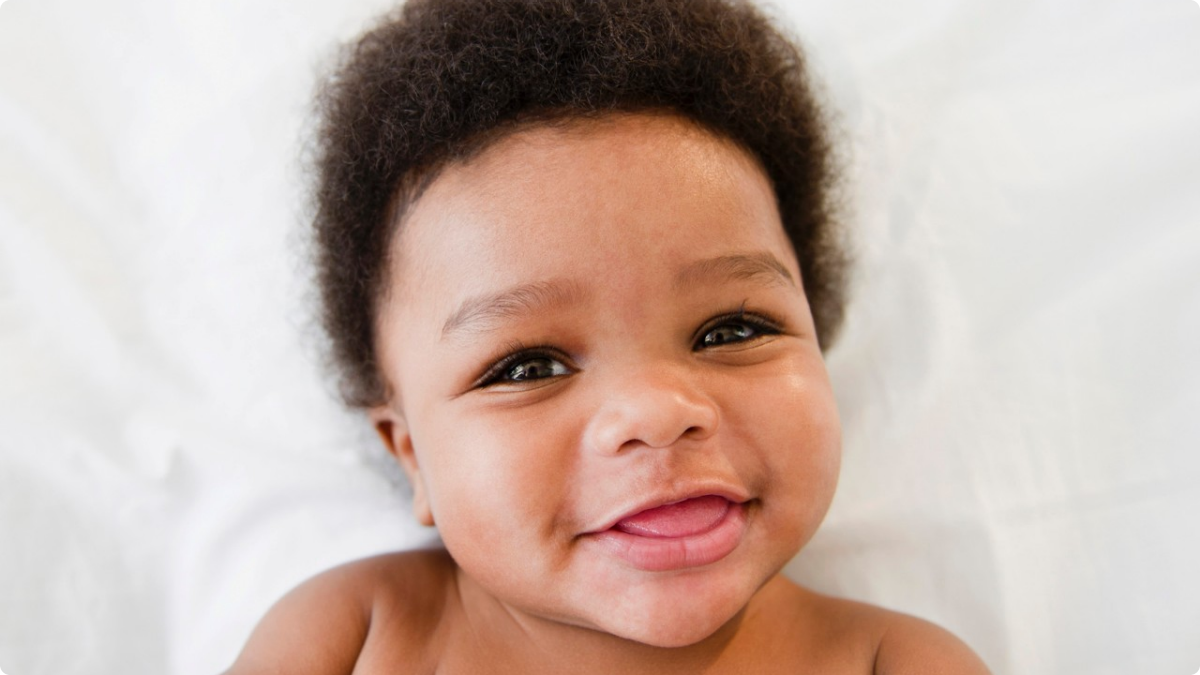 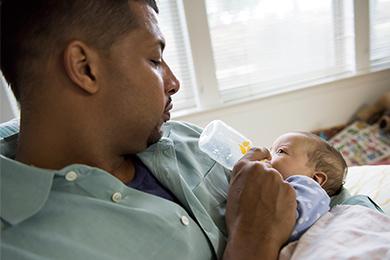 Signals
Comfort
Satisfaction
of Need
Chapter 2: Children’s Needs and Development
Minimum Sufficient Level (MSL) of Care
Chapter 2:
Minimum Sufficient Level (MSL) of Care
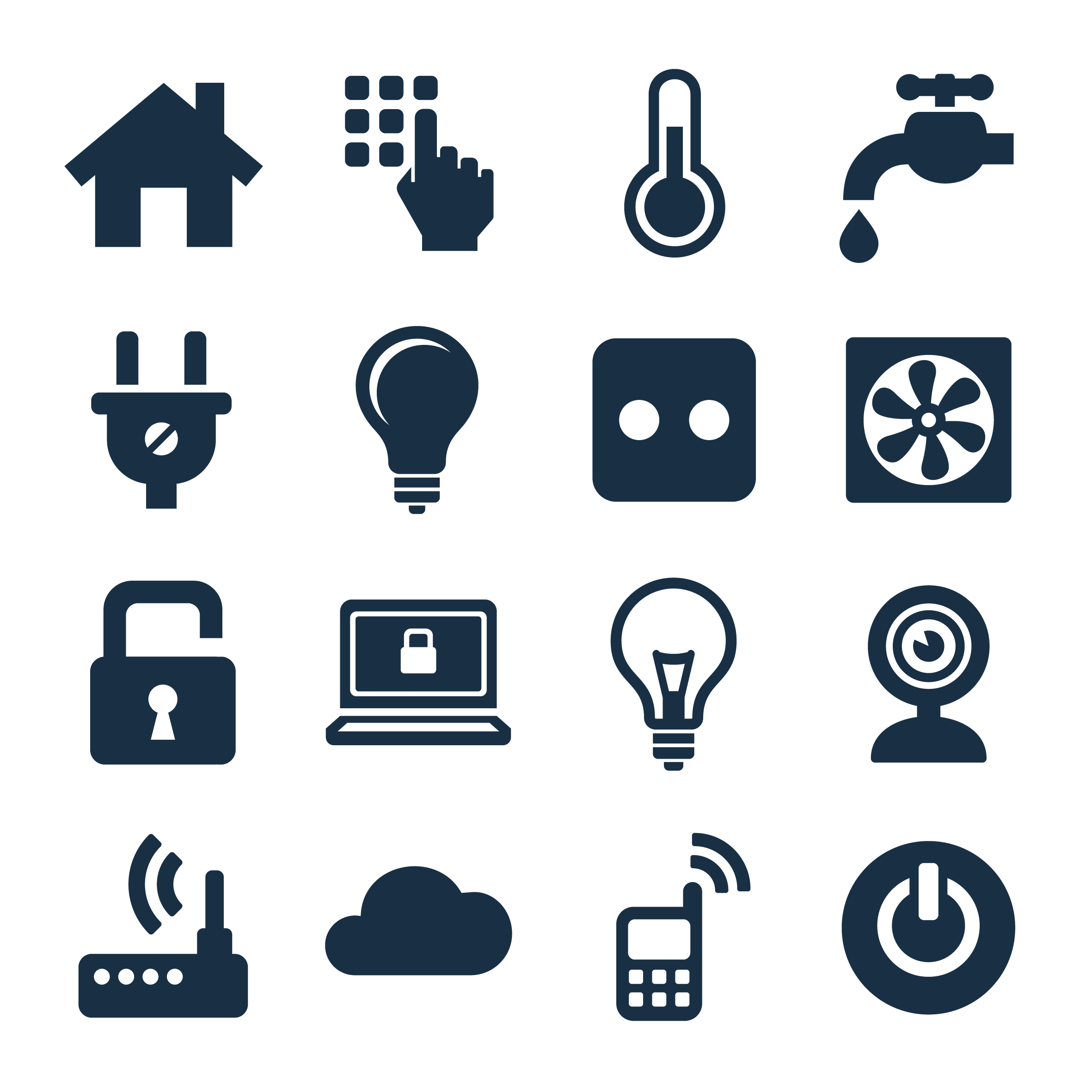 Removing a child from their home is traumatic.

Children should be removed only when parents cannot provide the minimum sufﬁcient level of care.
Chapter 2:
Minimum Sufficient Level (MSL) of Care
Factors to consider:
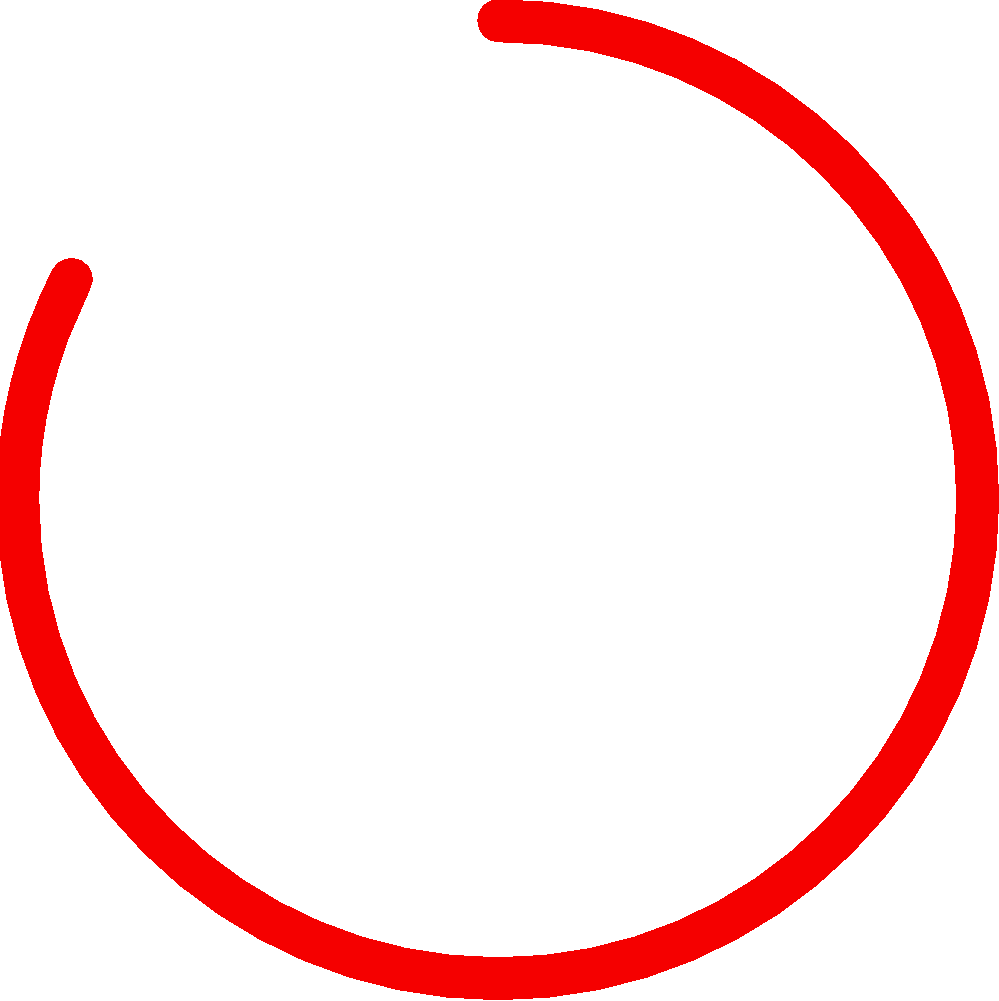 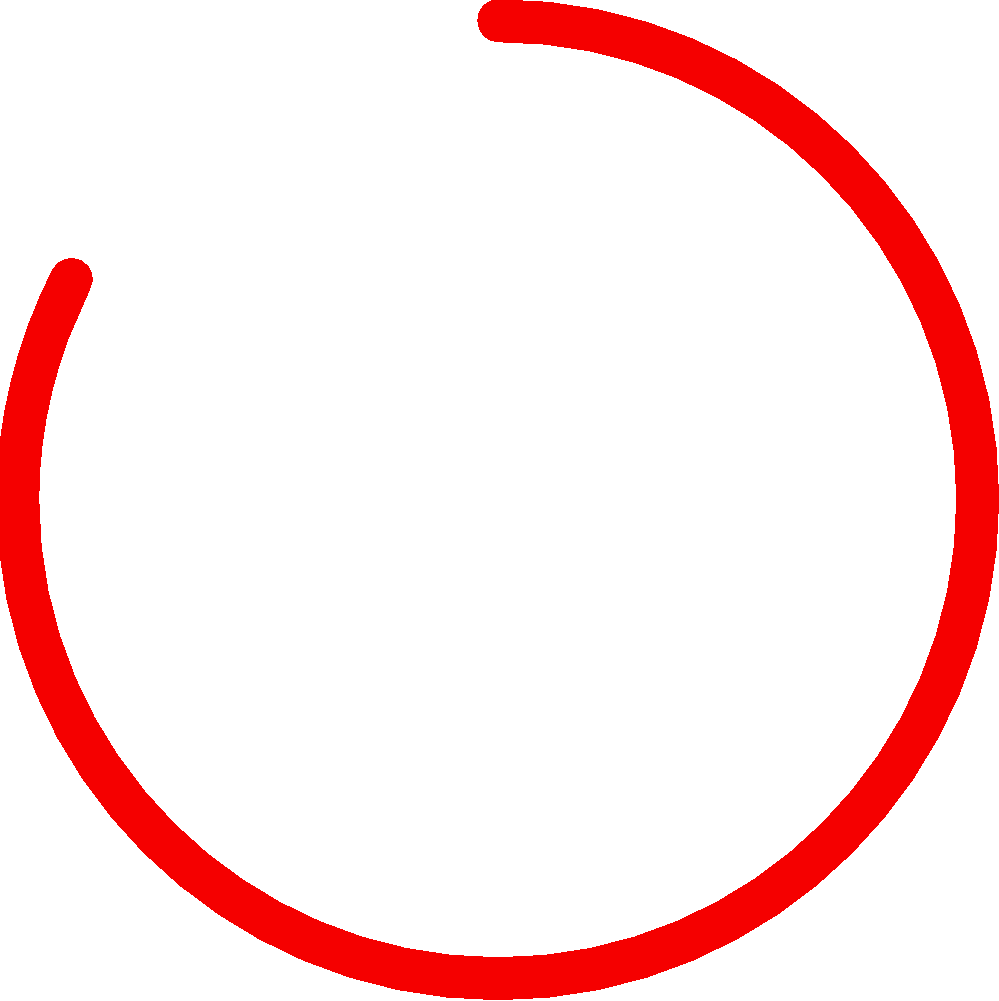 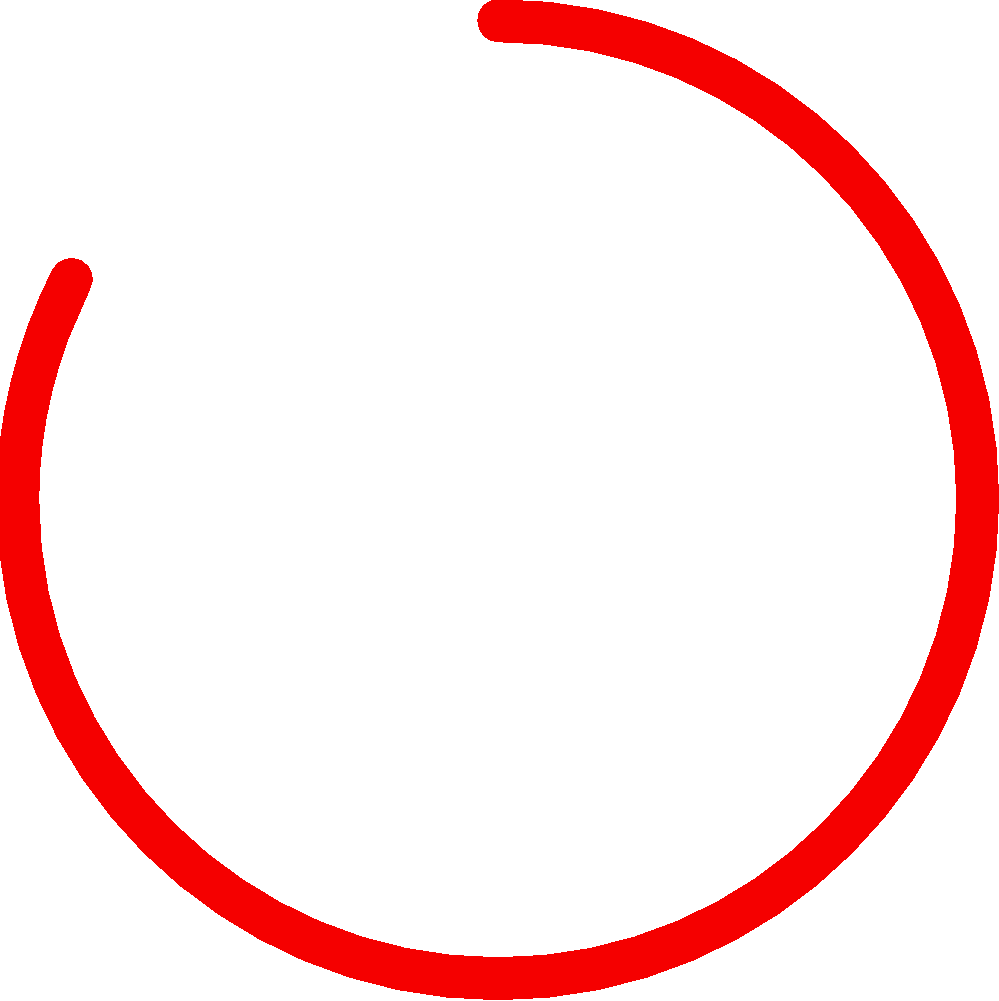 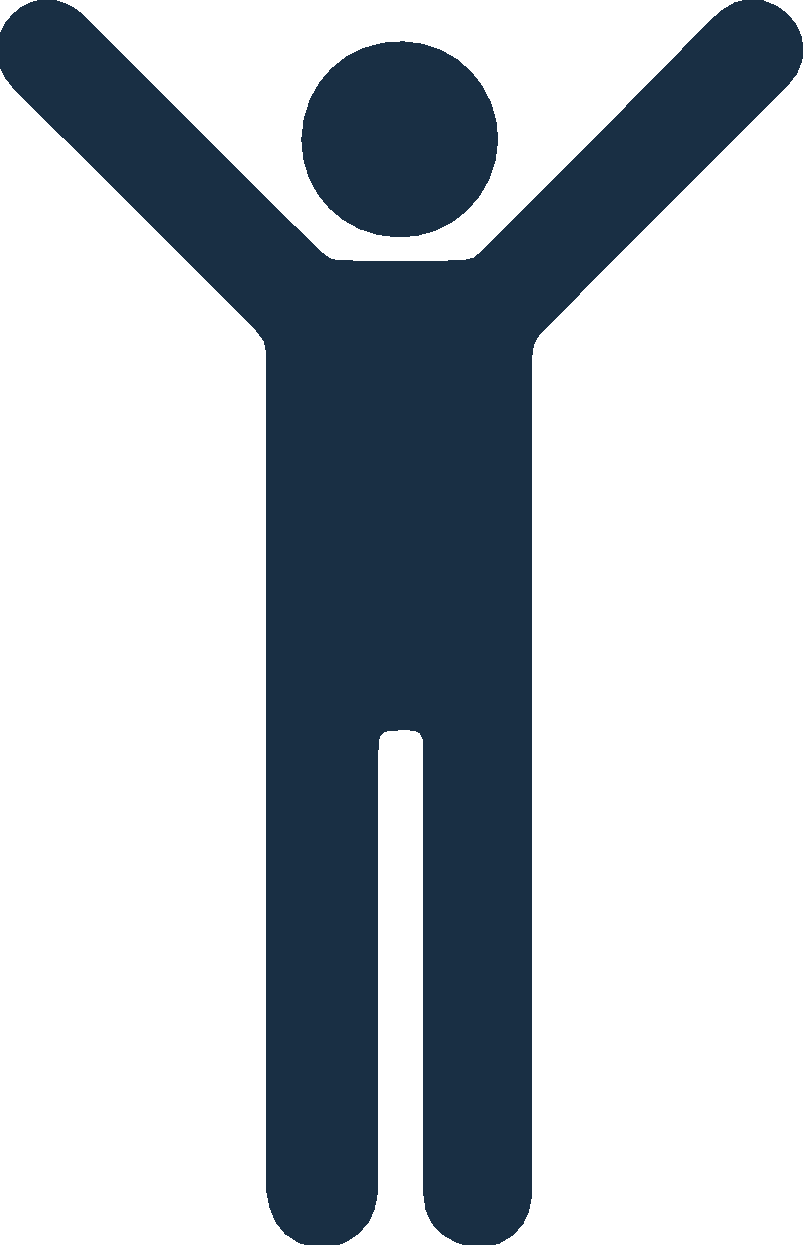 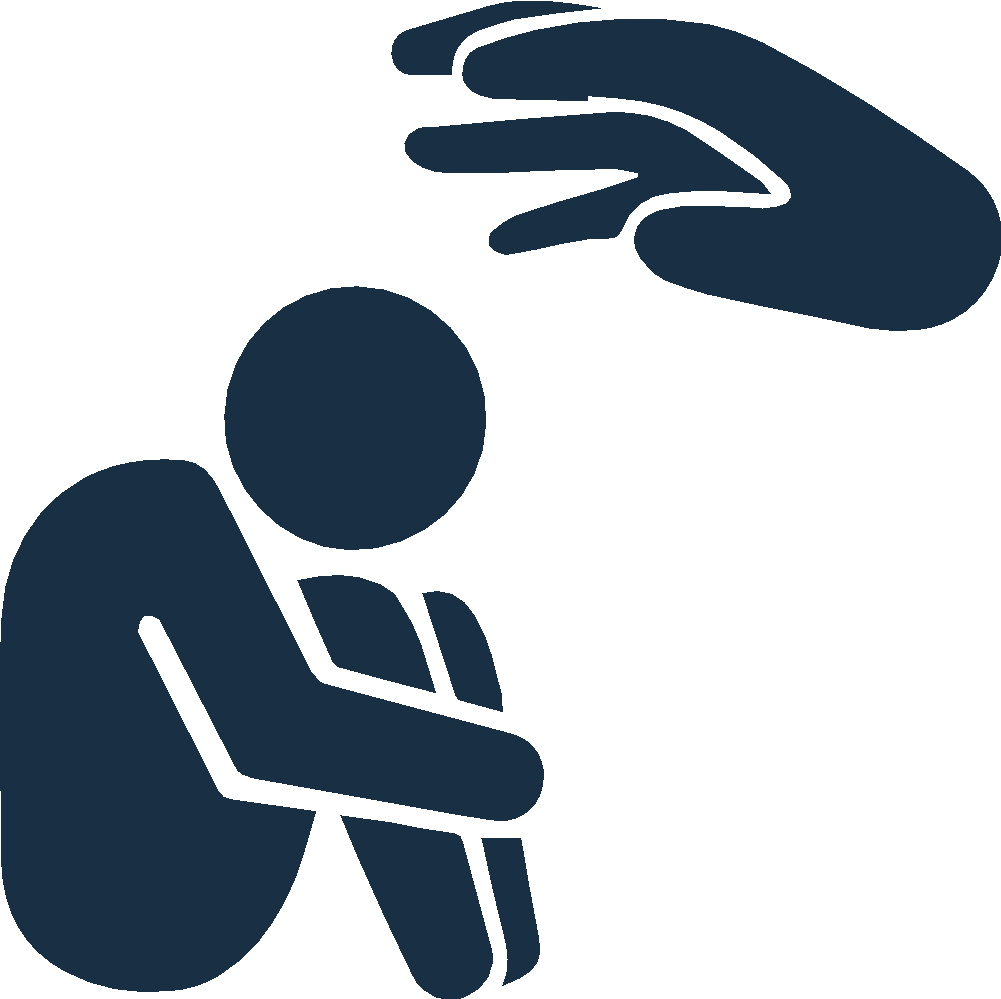 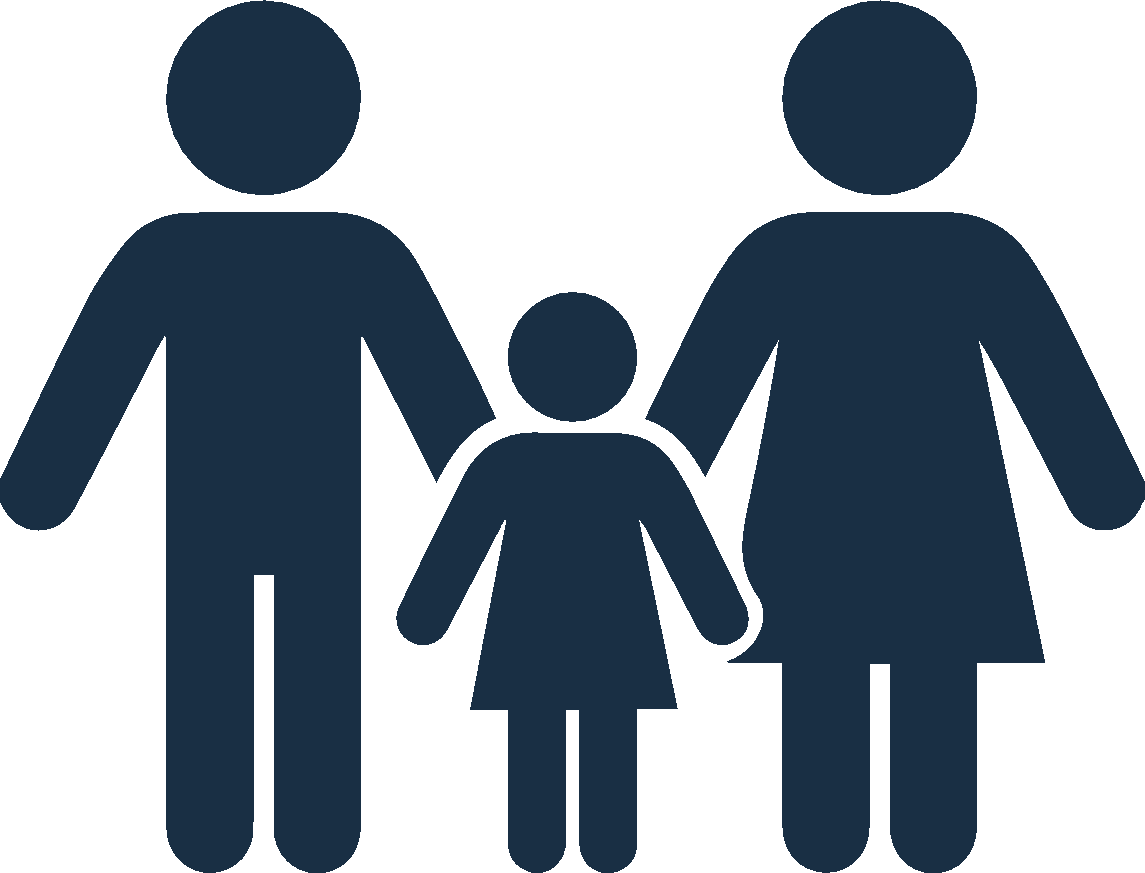 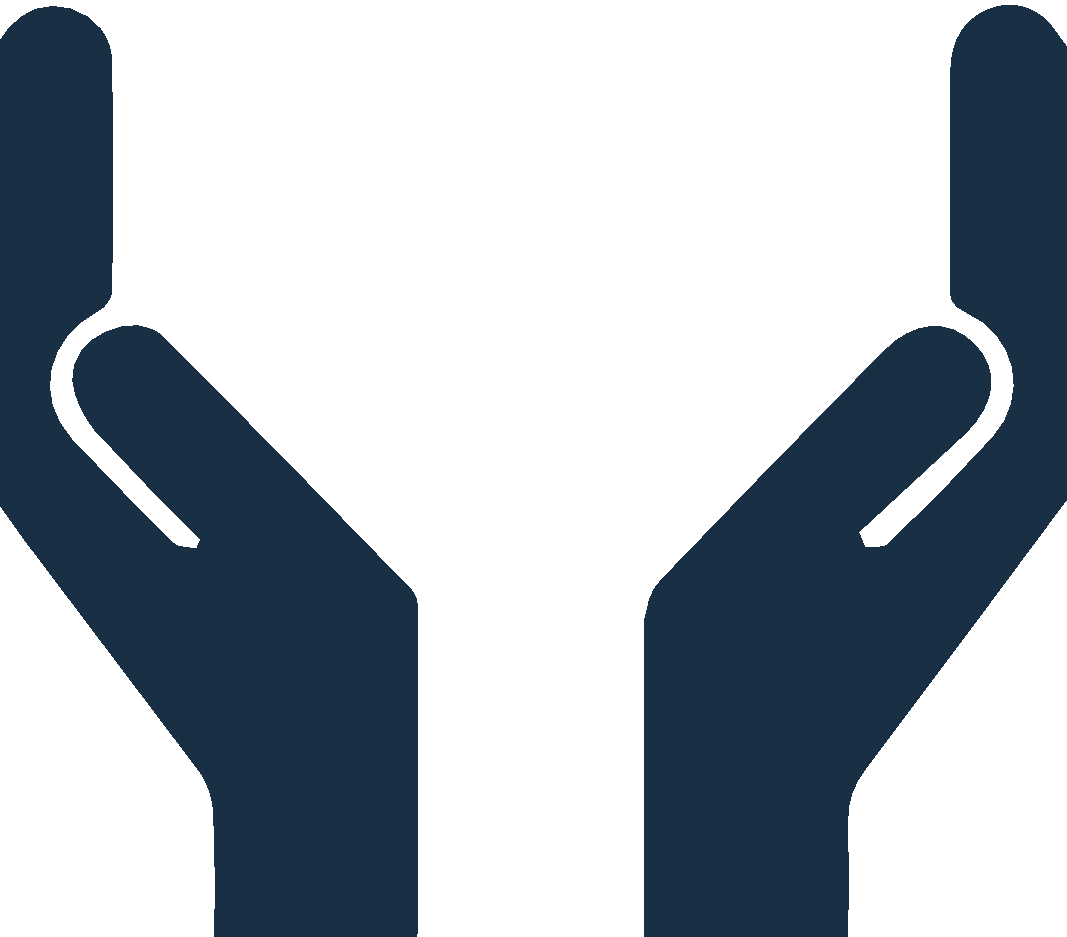 Parent’s behavior complies with accepted child-rearing practices.
Physical, emotional and developmental needs are met.
Parent’s behavior falls within reasonable limits of the community.
Chapter 2: Children’s Needs and Development
The “Best Interest Principle”
1B
Chapter 2:
The “Best Interest” Principle
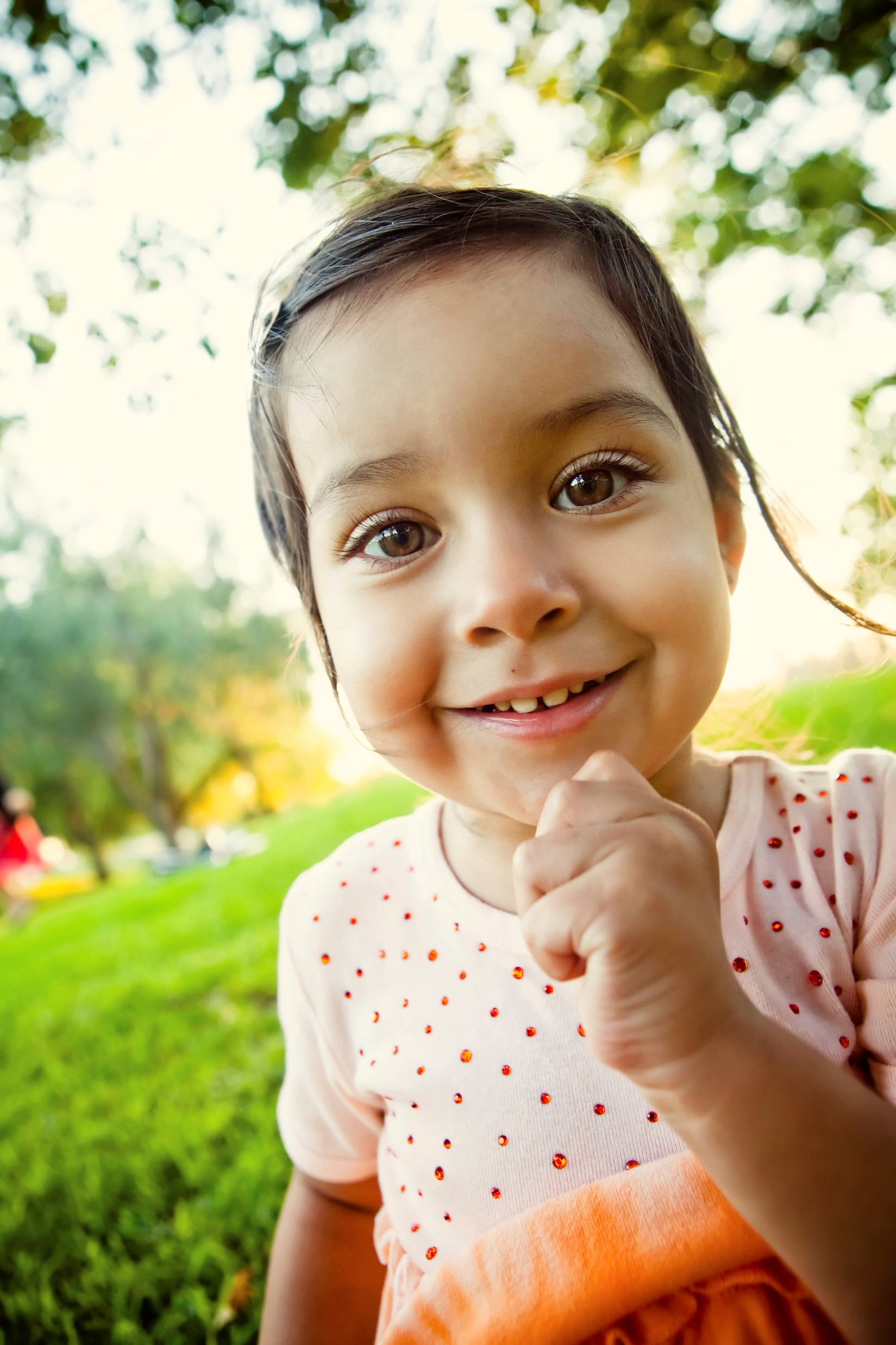 The CASA/GAL volunteer is guided by the “best interest” principle when advocating for a child:
Know the child well.
Make fact-based recommendations.
Inform the court of the child’s wishes, but advocate for best interest.
Chapter 2:
A Child’s Needs and the Volunteer’s Role
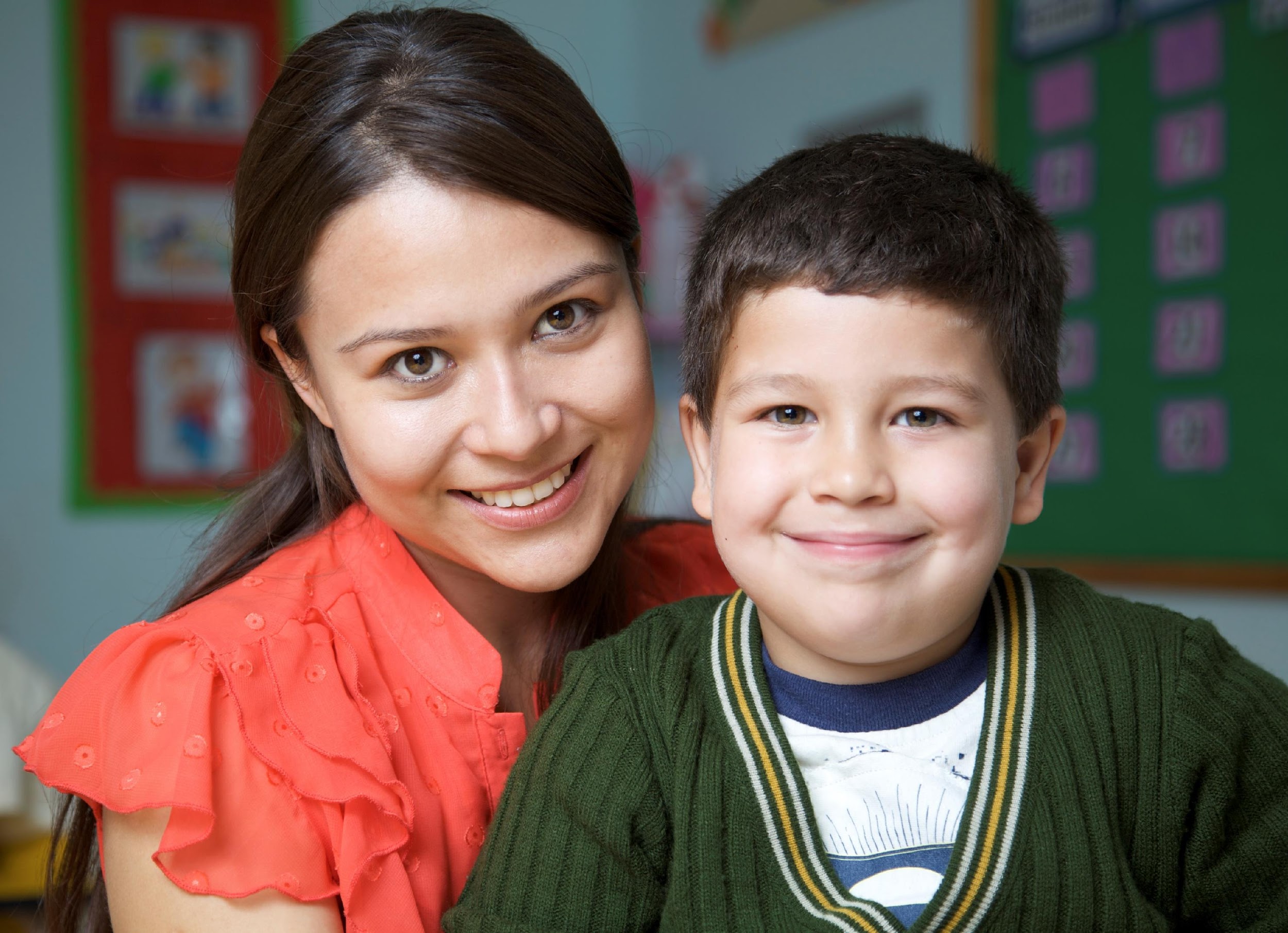 As a volunteer advocate:
 The child’s needs are paramount.
 Focus on healthy growth and development.
 Consider a child’s age, stage of development and attachment figures.
 Your role is to identify and advocate for the child’s unmet needs.
Chapter 2:
The “Best Interest” Principle
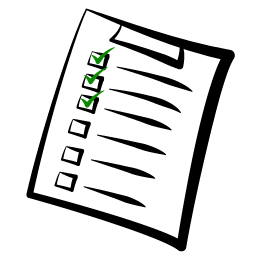 Questions to ask yourself
Is the child safe?
Is the child’s unique culture being respected?
What are the special needs of this child?
Is the child’s sense of time being honored?
Is the child receiving the emotional nurturance necessary for healthy brain development?
Can this child speak on their own behalf?
Should the child be present in court?
Chapter 2: The Well-Being of a Child
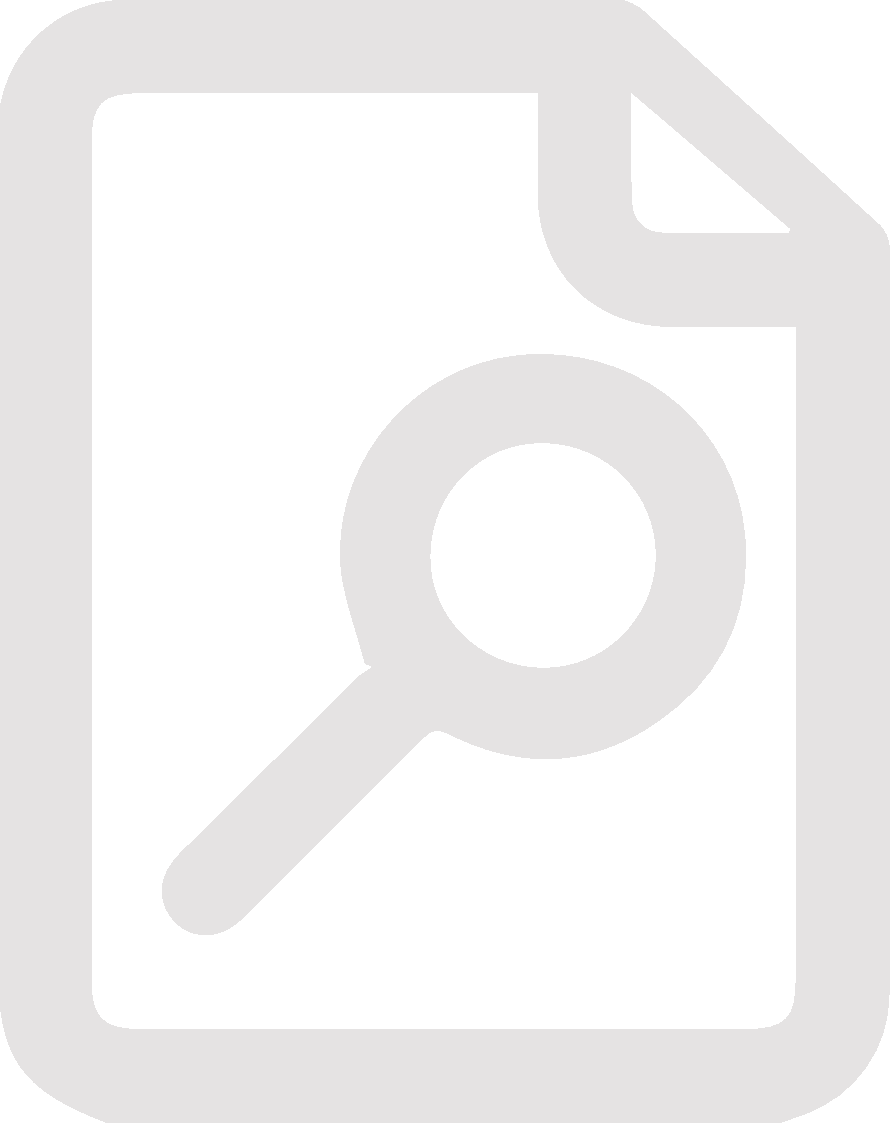 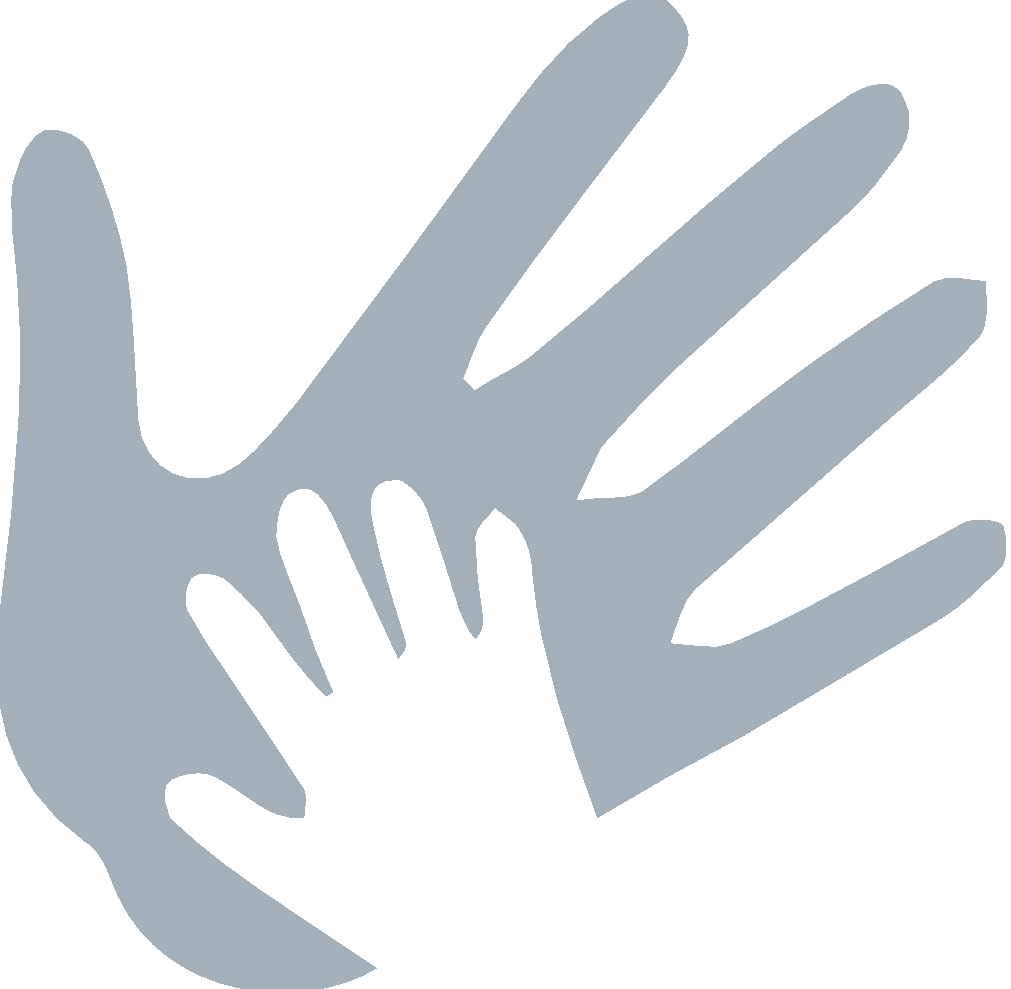 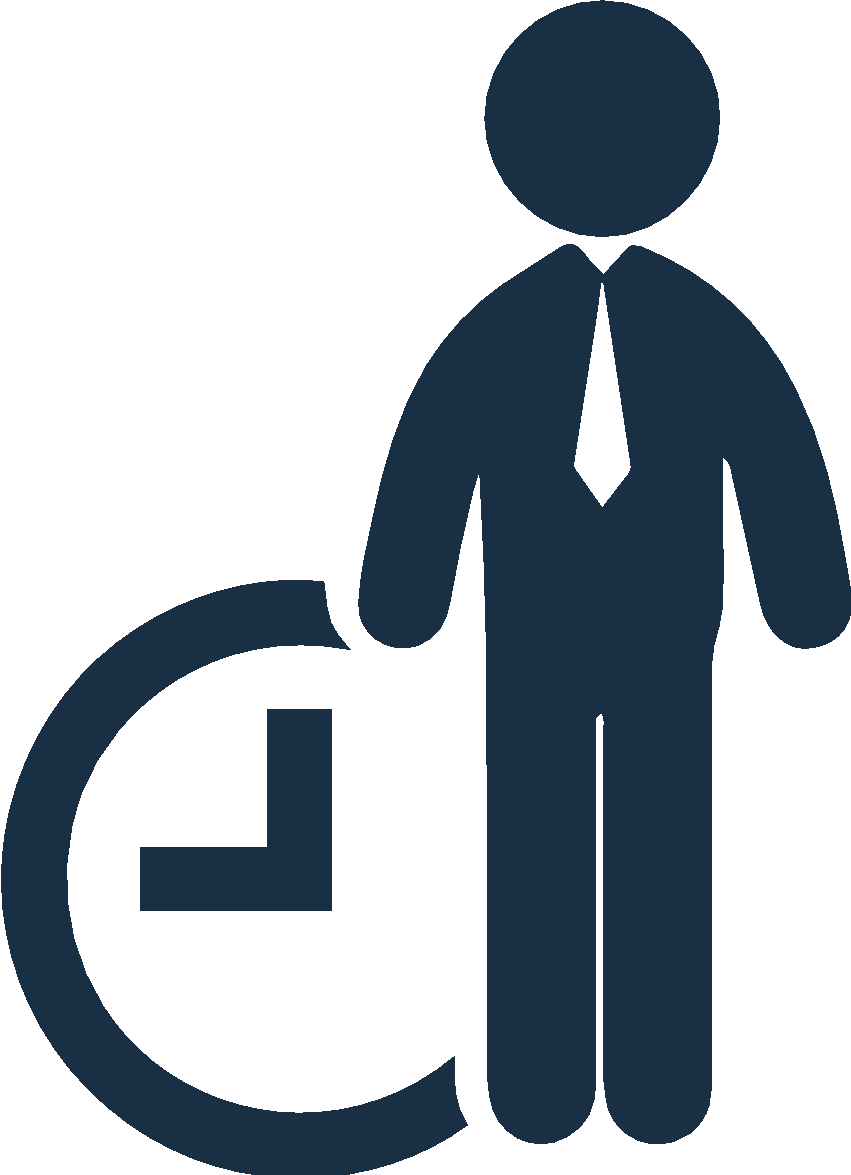 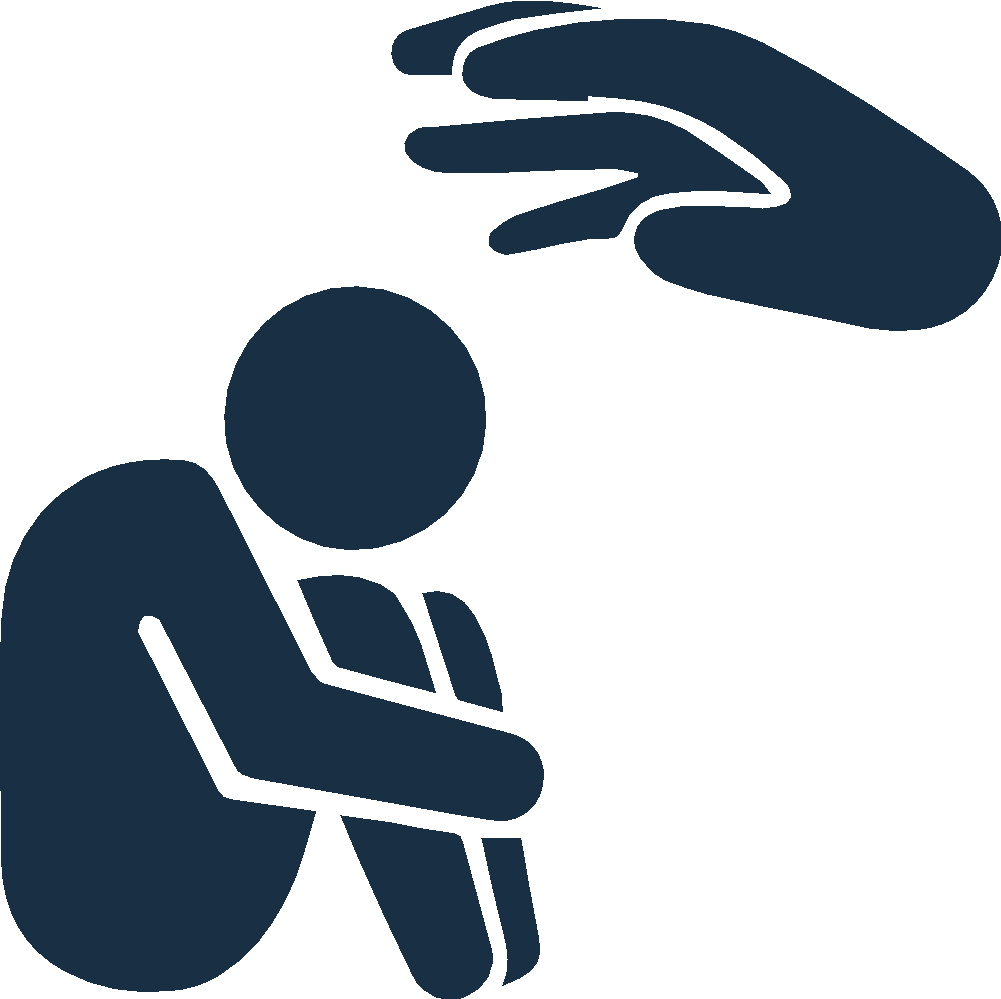 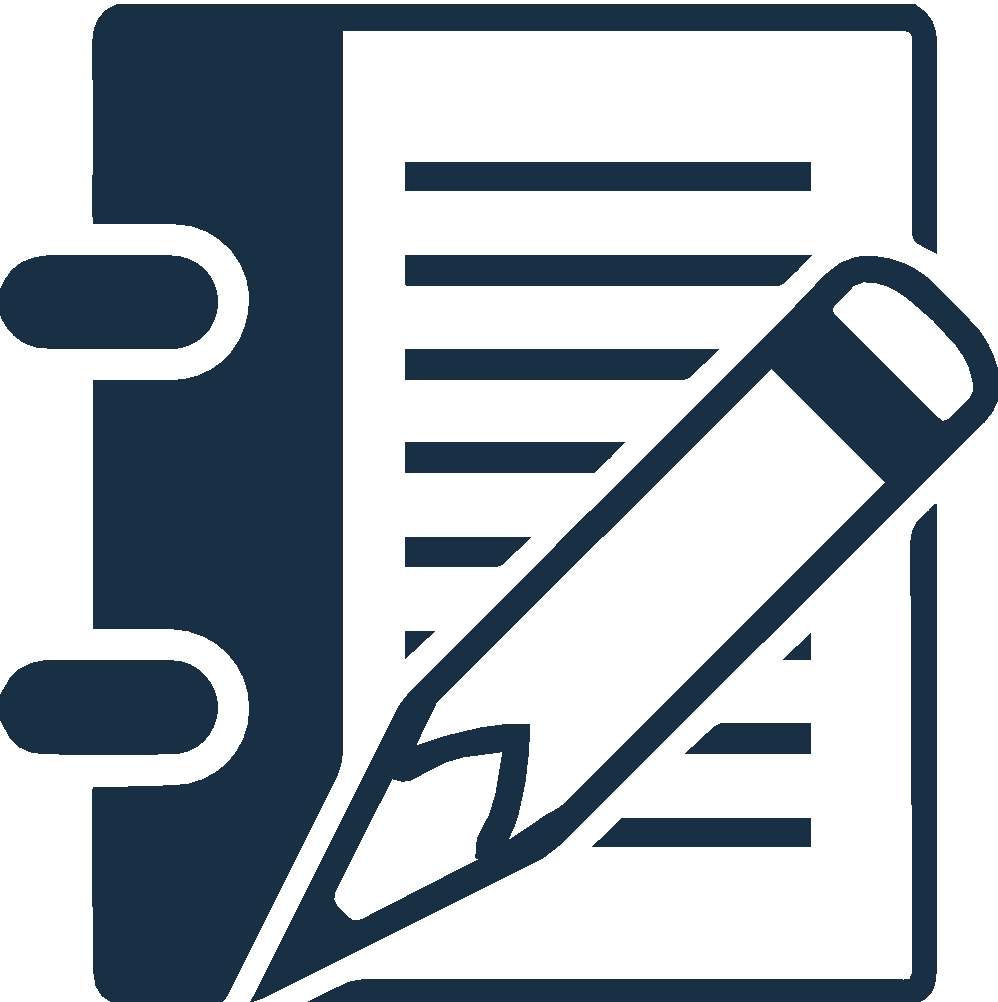 Child Abuse and Neglect
Chapter Wrap-Up: Review and Evaluation  
Chapter 3: Pre-Work
Children’s Needs and Development
Working a Case
Pre-Work Recap, Chapter Overview and Competencies
Chapter 2:
Child Abuse and Neglect
CASA/GAL volunteer can’t determine child abuse or neglect; the court will decide.
CASA/GAL volunteers should recognize signs of abuse and neglect, and advocate for a safe home for a child.
Factors not related to abuse but related to trauma or stress indicate that a child is need of help and support.
Child abuse can be physical, sexual, emotional or neglect.
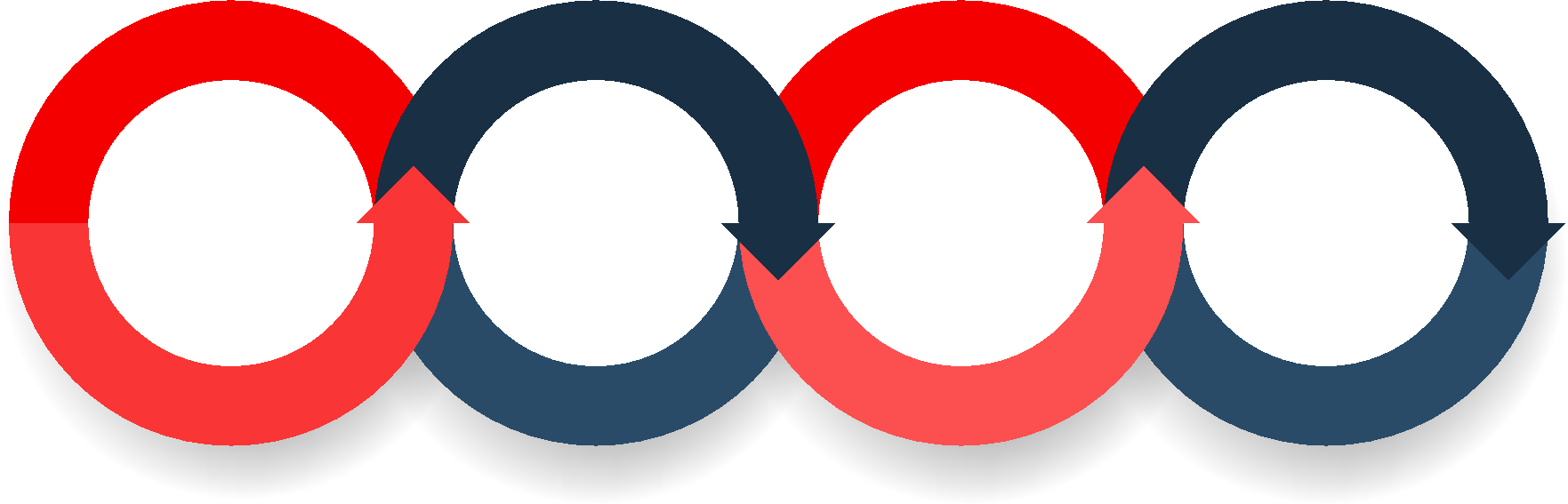 Neglect
Emotional
Physical
Sexual
Chapter 2:
Risk Factors - Child Abuse and Neglect
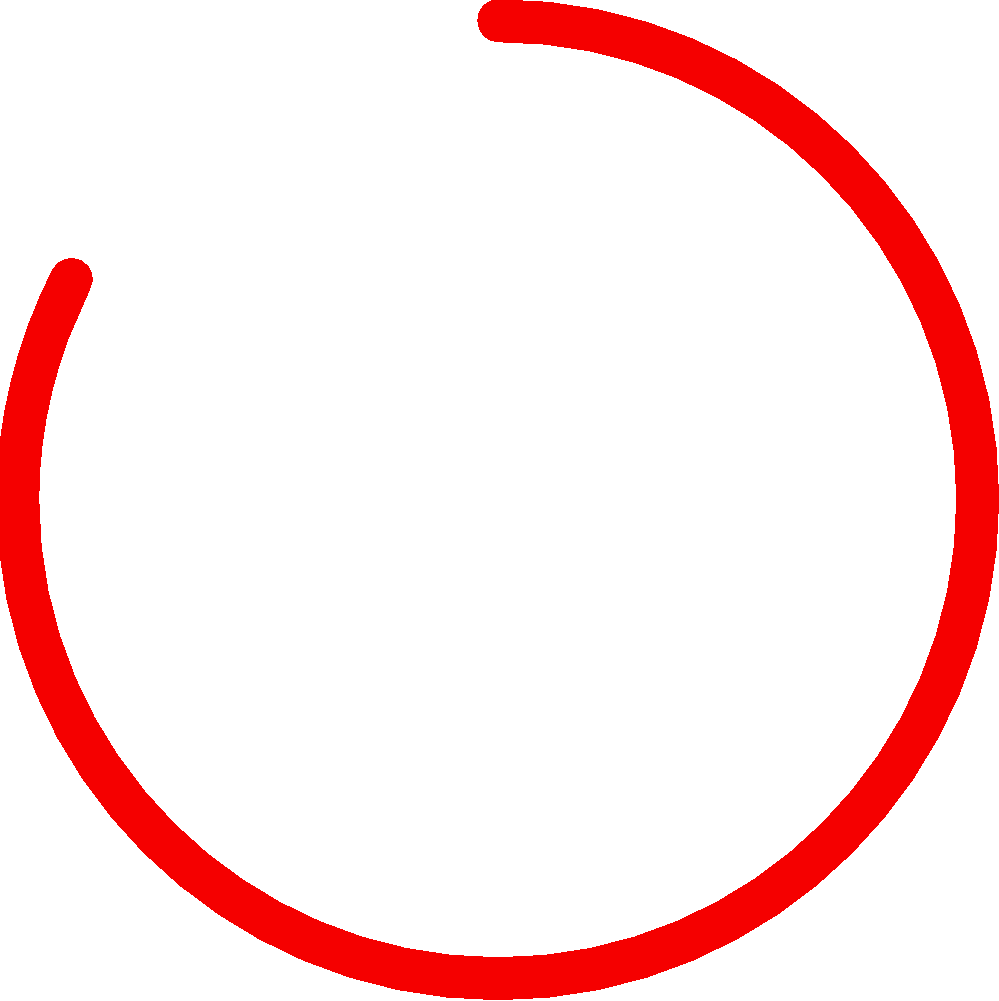 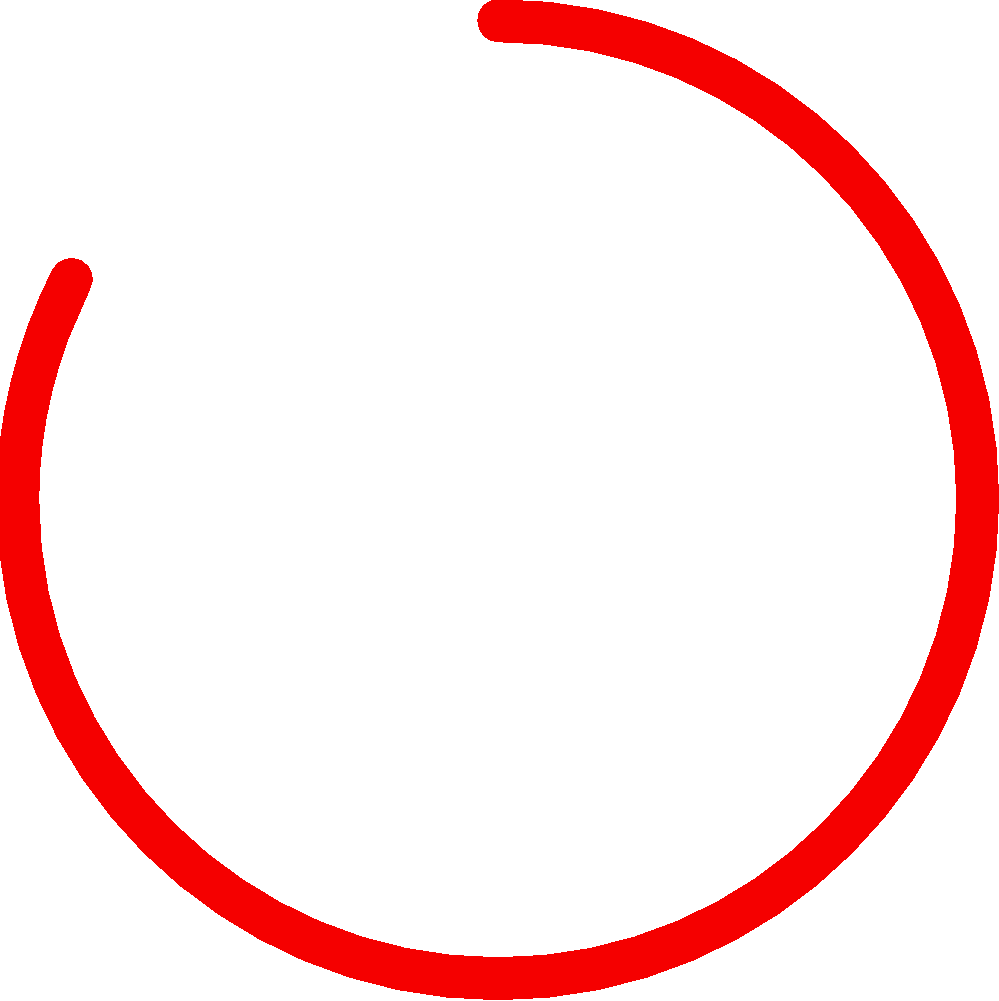 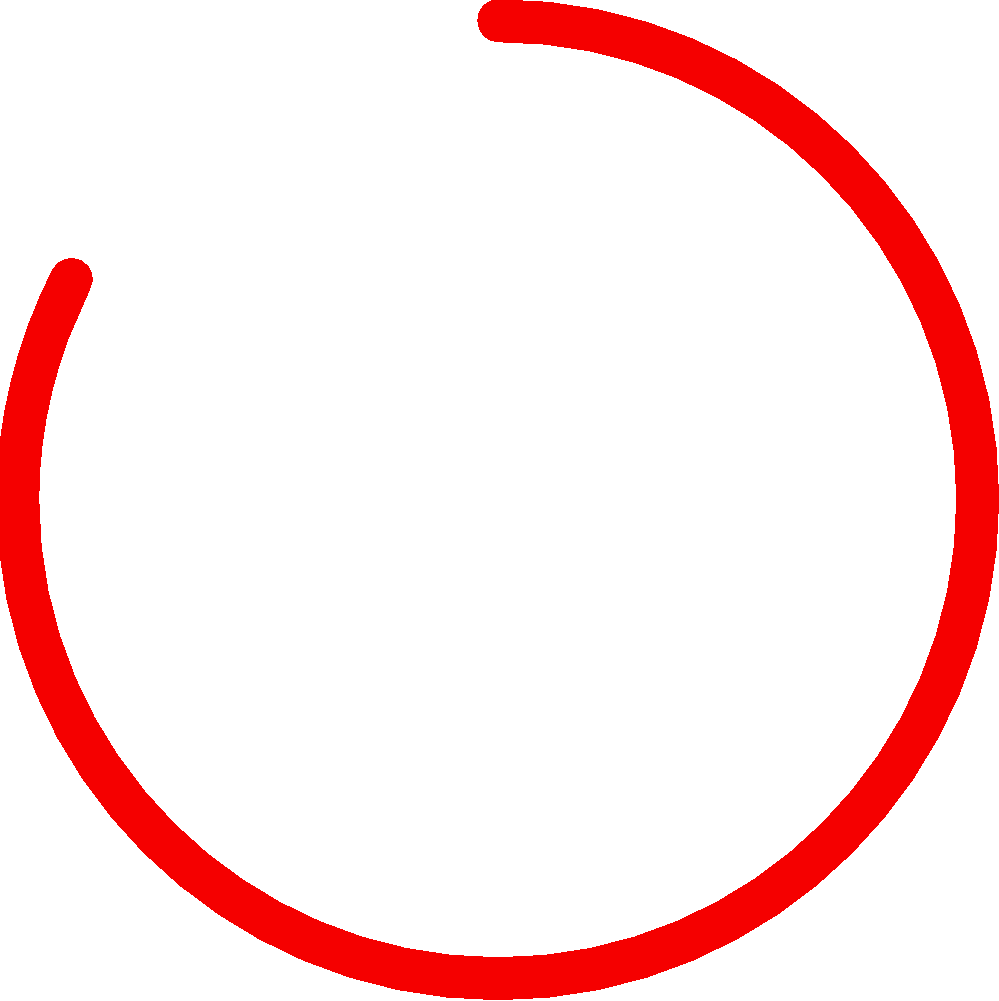 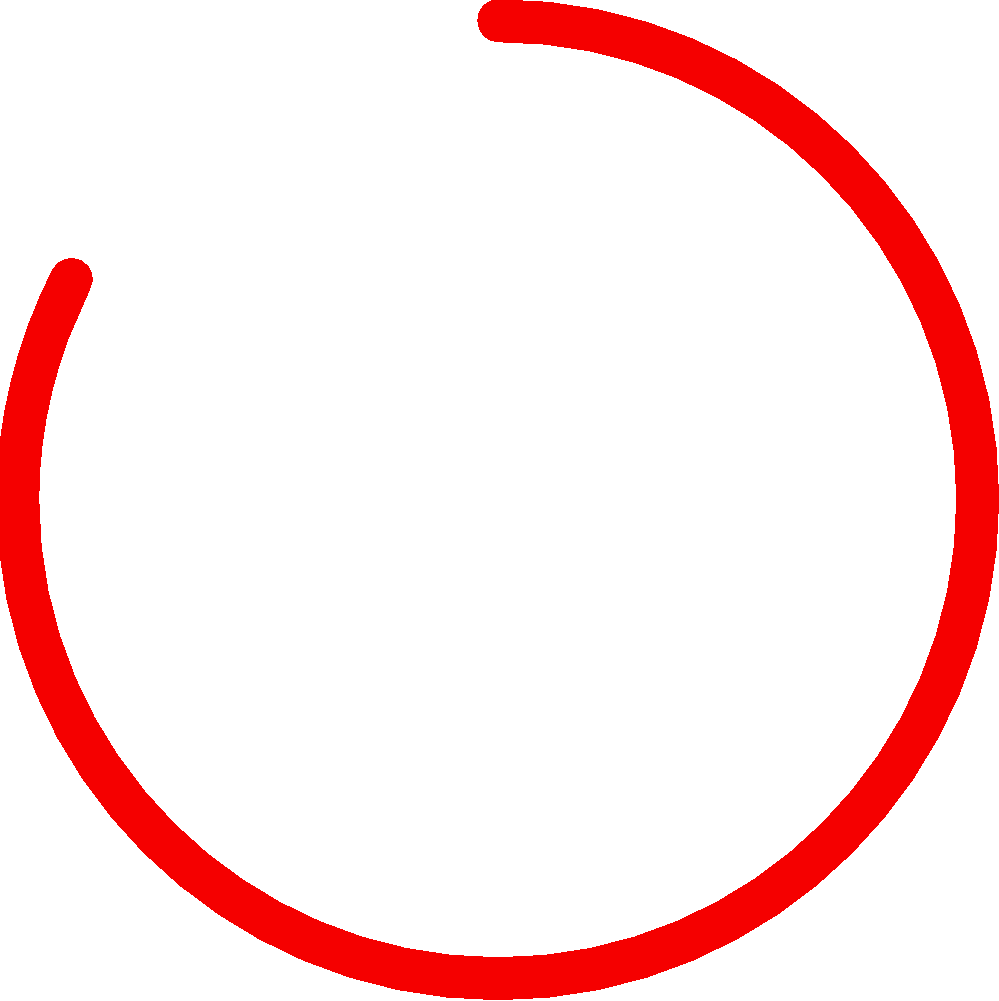 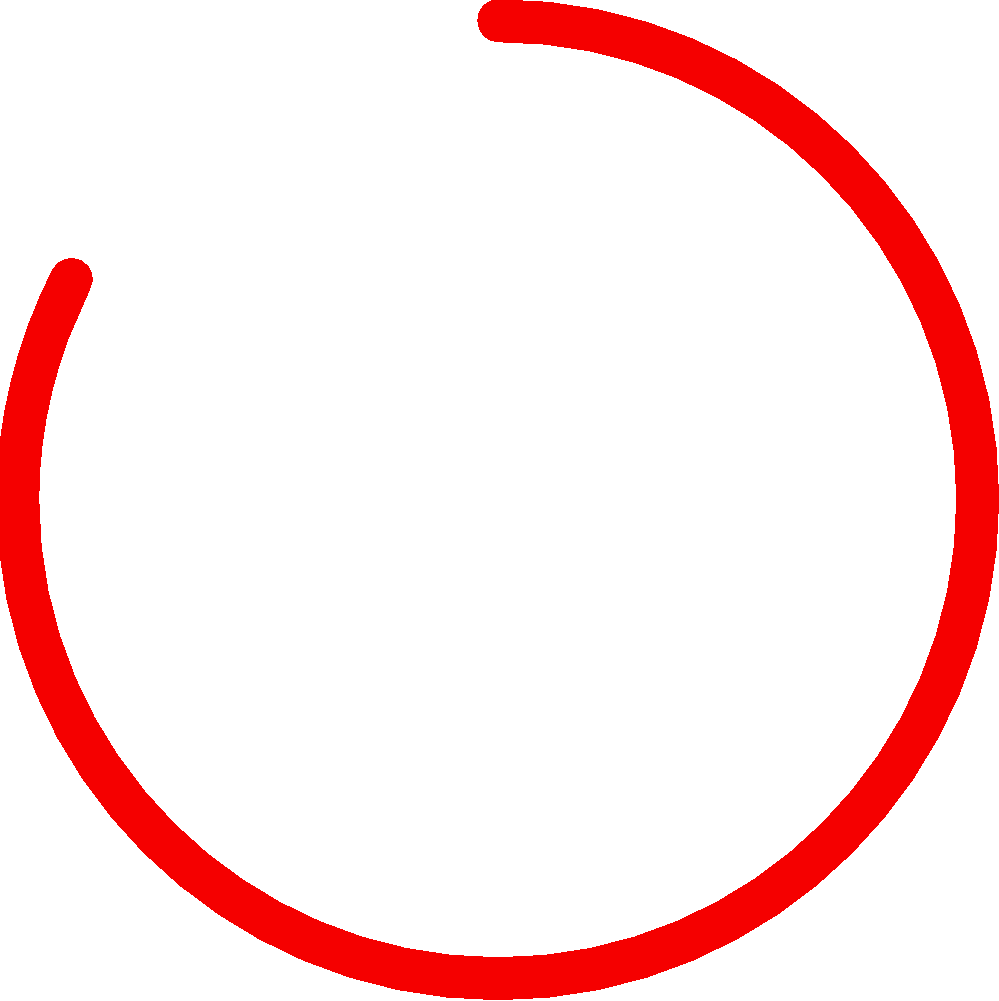 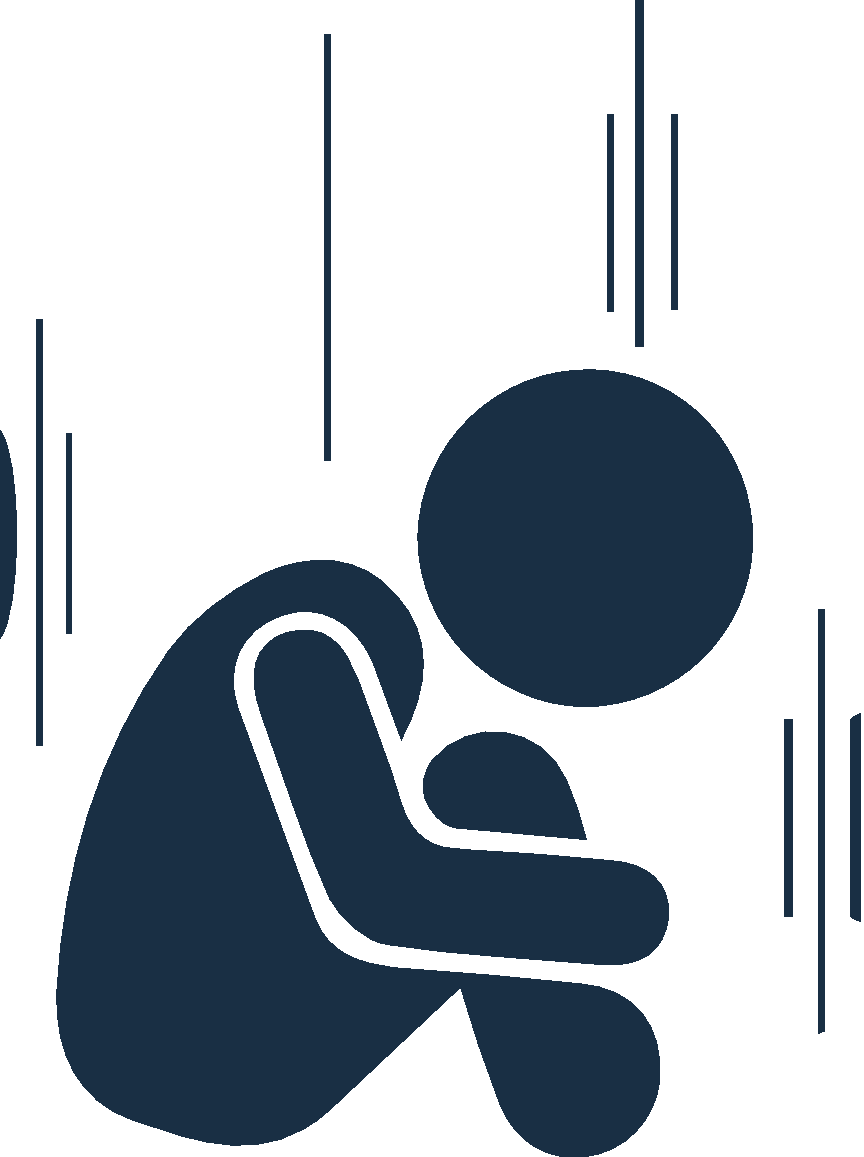 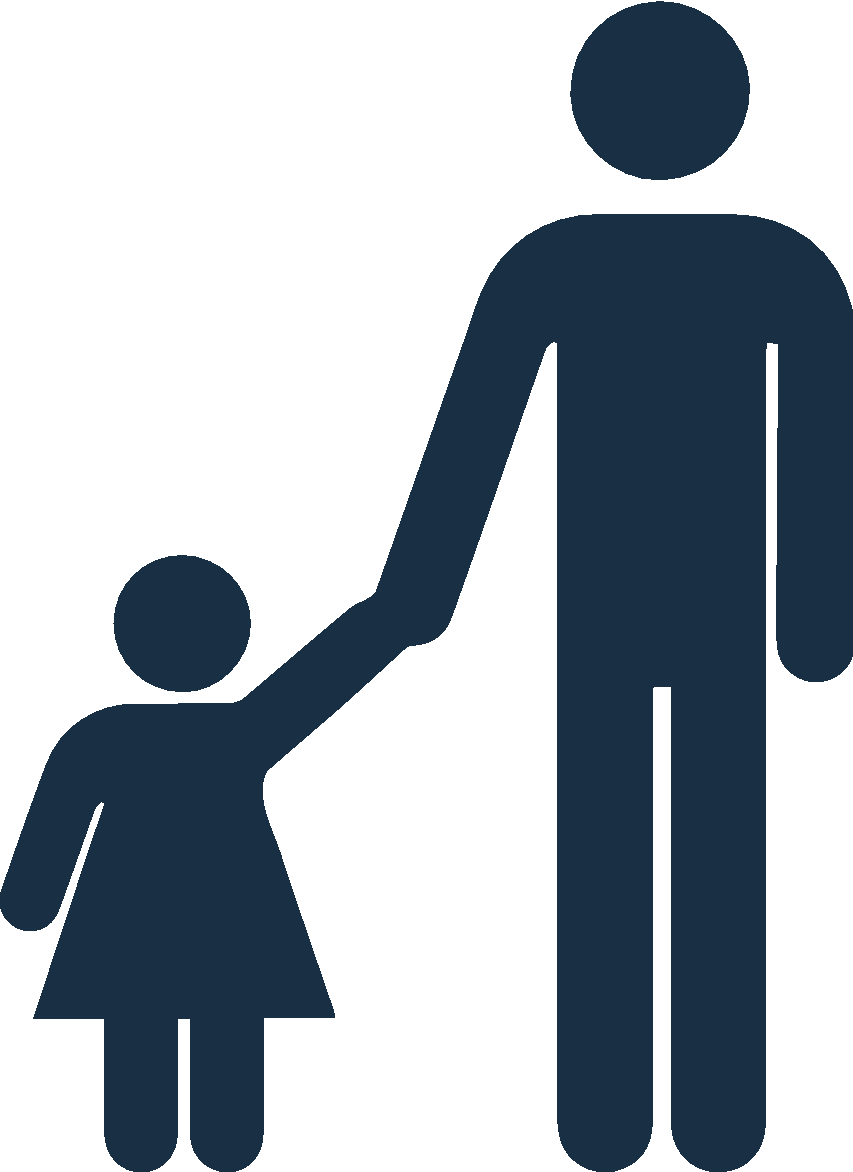 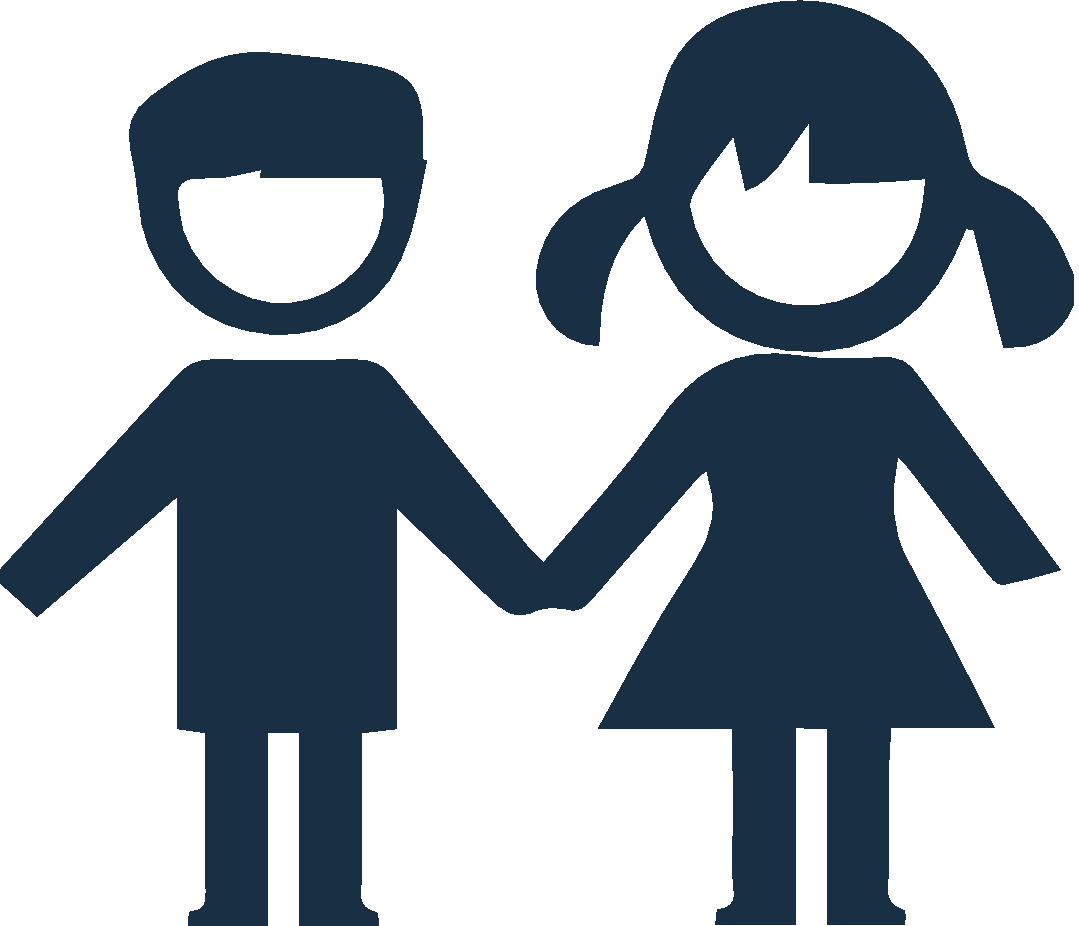 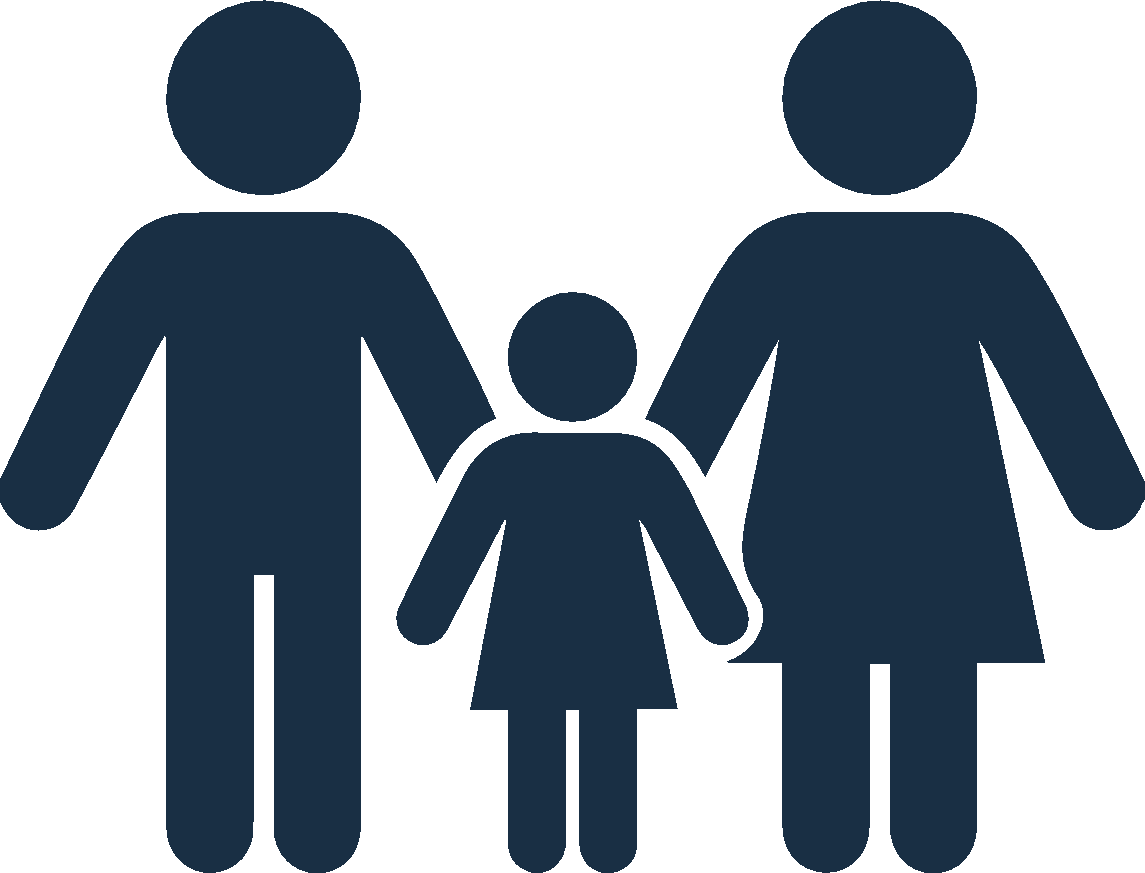 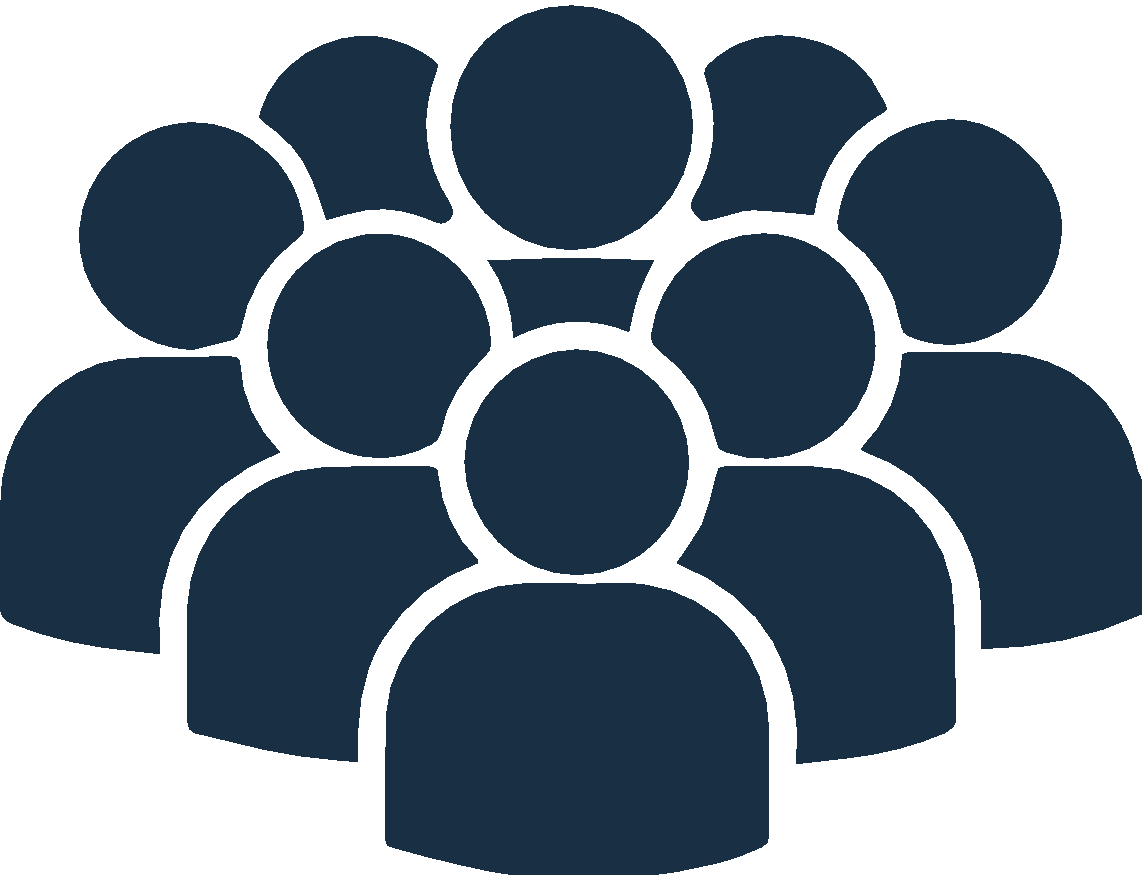 Parent/caretaker-related factors
Social situational factors
Triggering situations
Child-related factors
Family factors
Chapter 2:
Family Strengths and Weaknesses
-
Taking a Look at Your Own Family
1B
Chapter 2:
Family Strengths and Weaknesses
Your ability to identify strengths in families depends on which lens you use in your advocacy work:
-
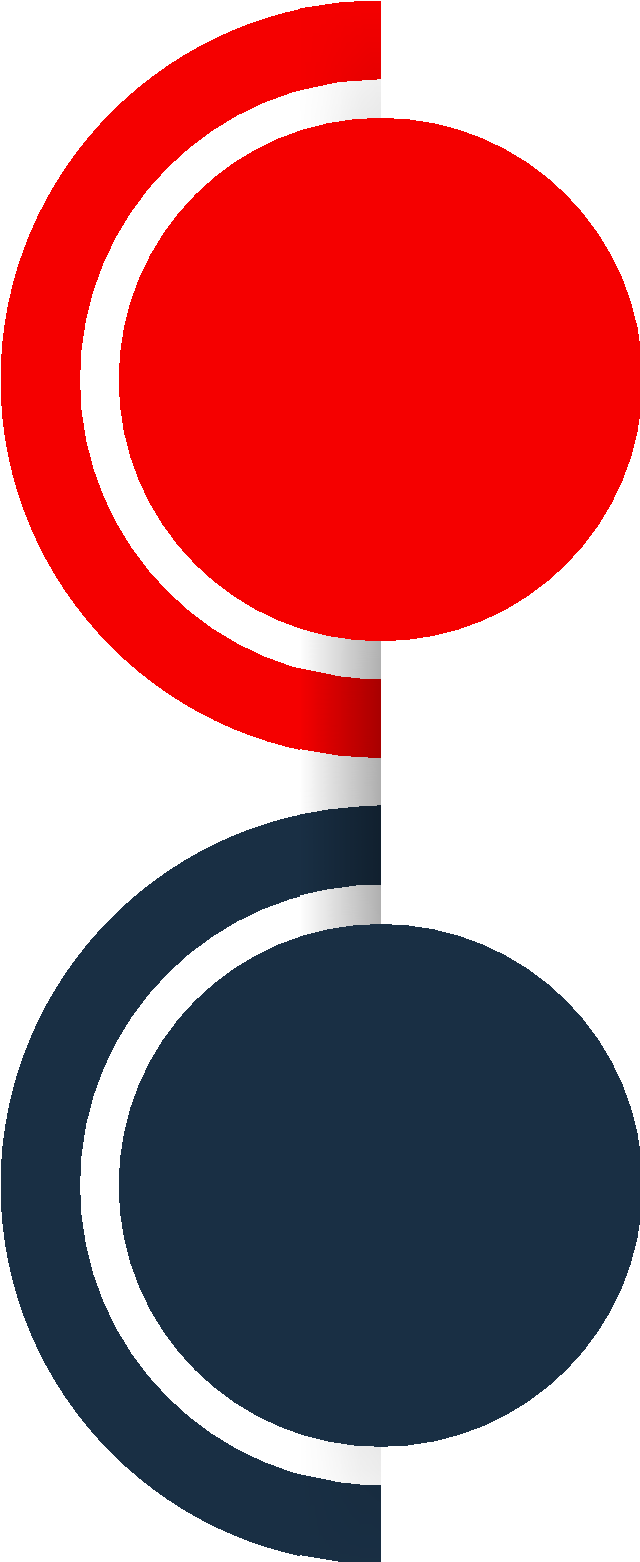 If you see through a deficit lens, you focus on family problems.
+
If you see through a resources lens, you focus on identifying family strengths.
Chapter 2: Family Strengths and Weaknesses
Bleux Case: Meeting the Parents
Chapter 2:
Family Strengths and Weaknesses
The Importance of Family Engagement
Chapter 2: The Well-Being of a Child
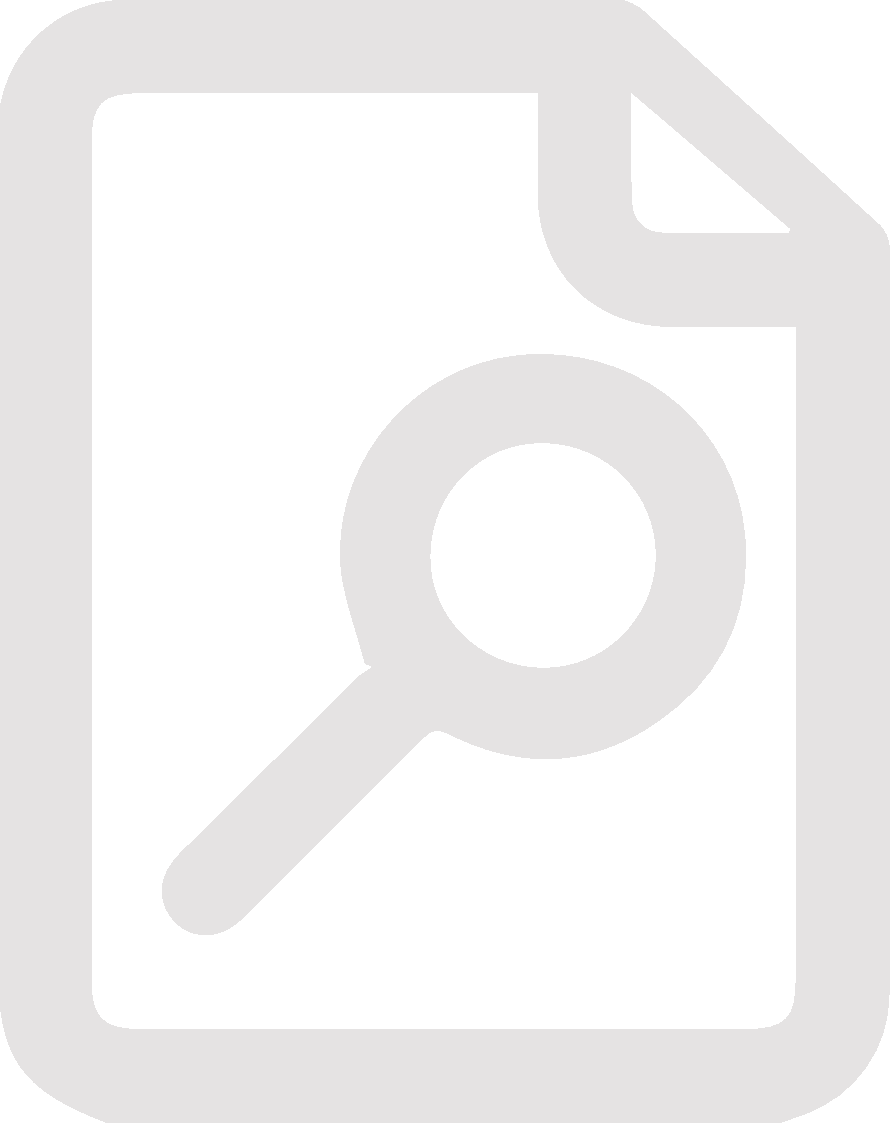 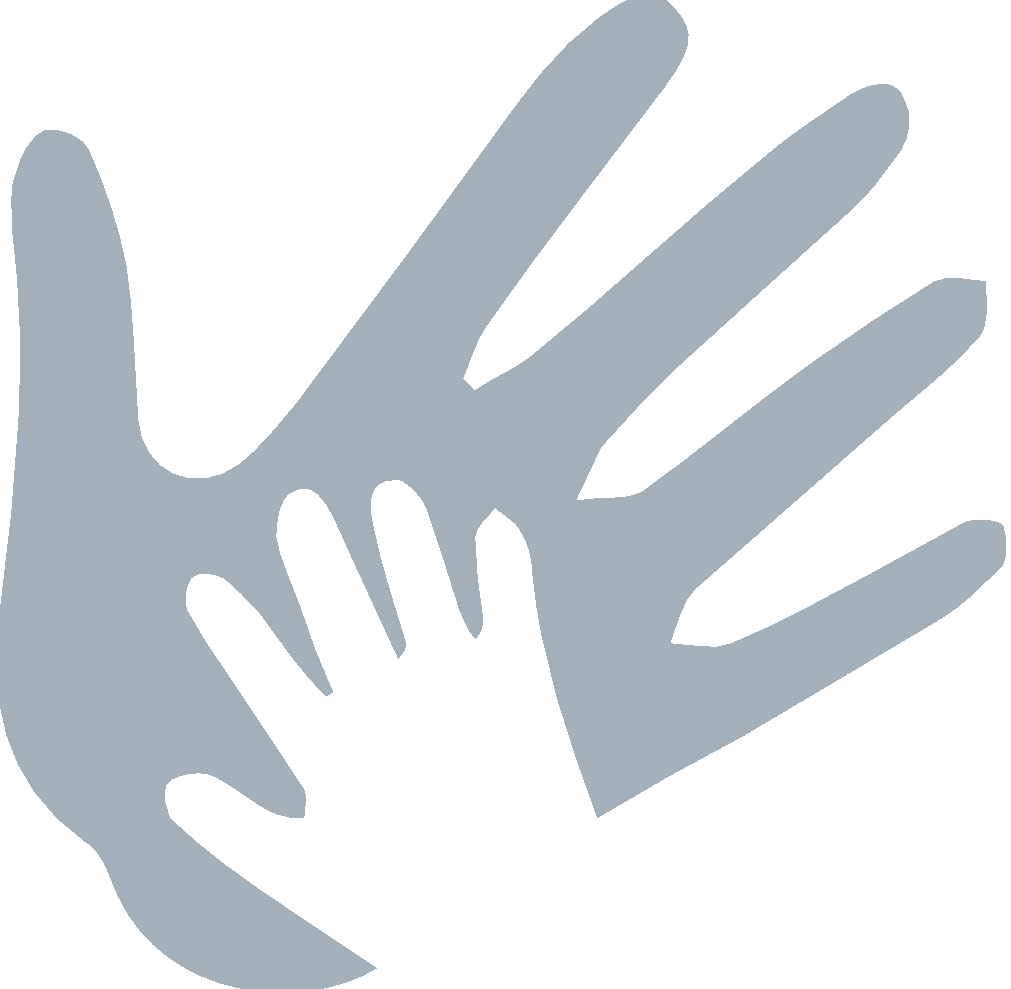 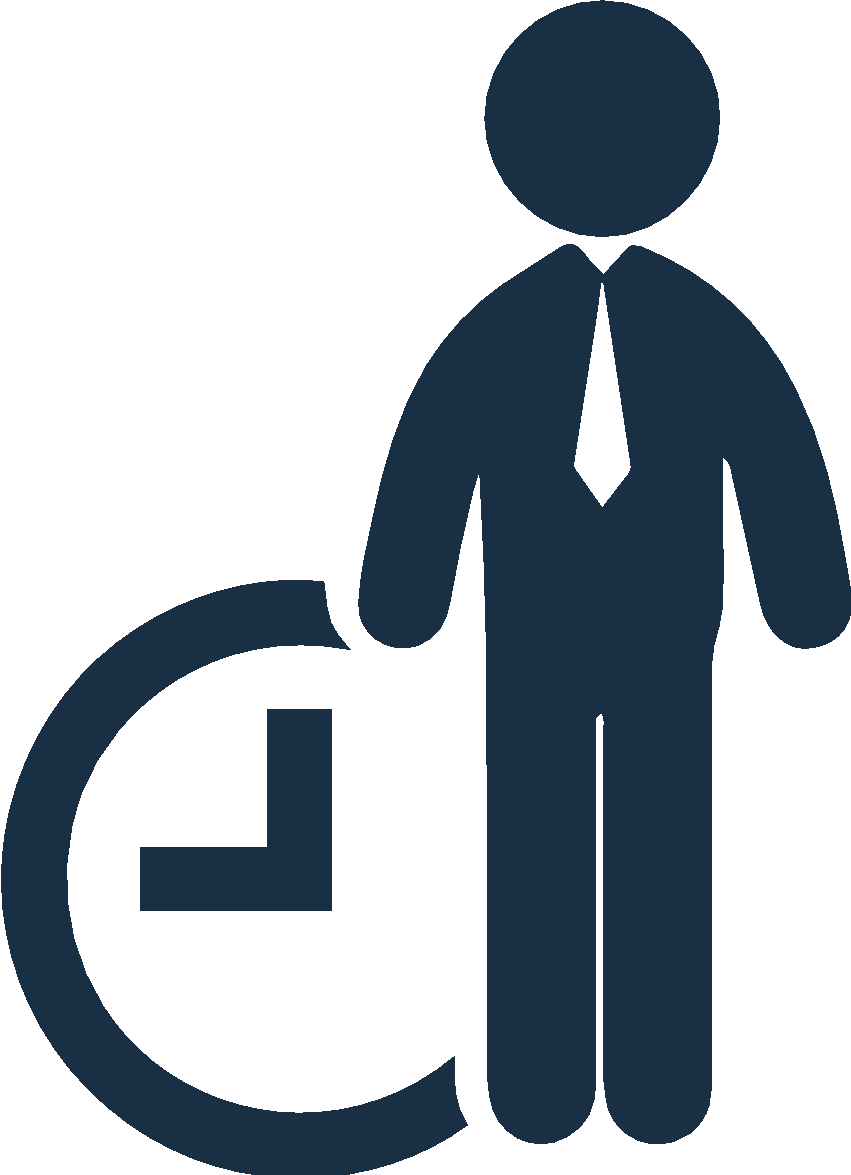 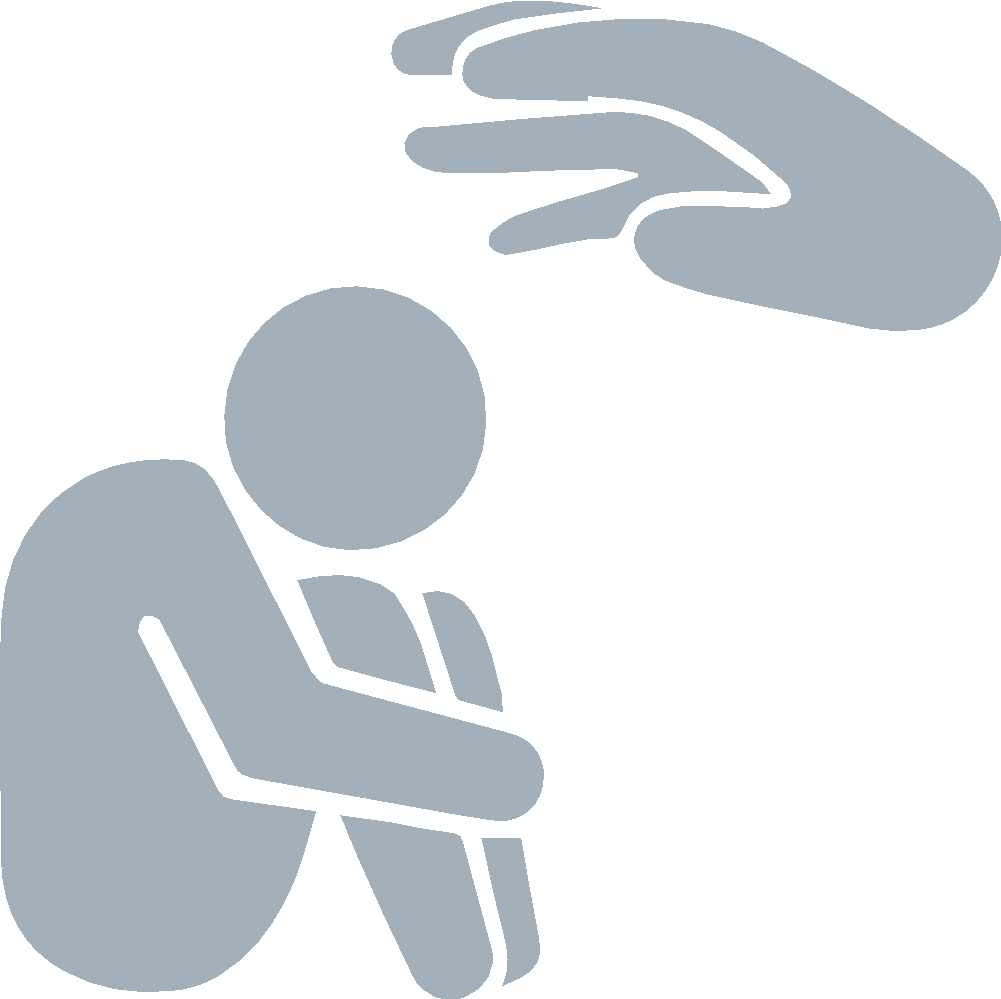 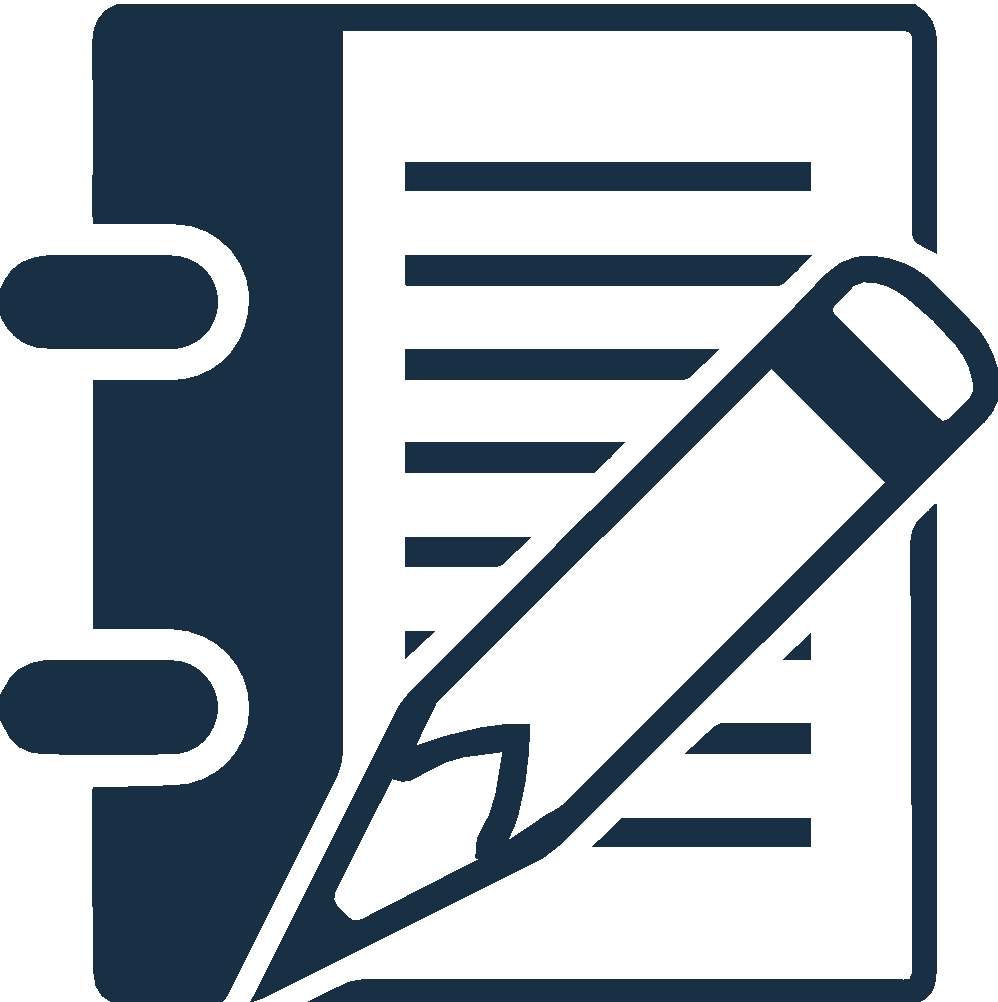 Child Abuse and Neglect
Chapter Wrap-Up: Review and Evaluation  
Chapter 3: Pre-Work
Children’s Needs and Development
Working a Case
Pre-Work Recap, Chapter Overview and Competencies
Chapter 2: Working a Case
Asking the Right Questions and 
Planning Your Next Steps
1B
Chapter 2: Children’s Needs and Development
Key Elements of the CASA/GAL 
Volunteer Court Report
1B
Chapter 2:
Key Elements of the Court Report
Child(ren)/Situation
Permanency Plan
Summary of Contacts
Case Summary
Areas of Concern
Recommendations
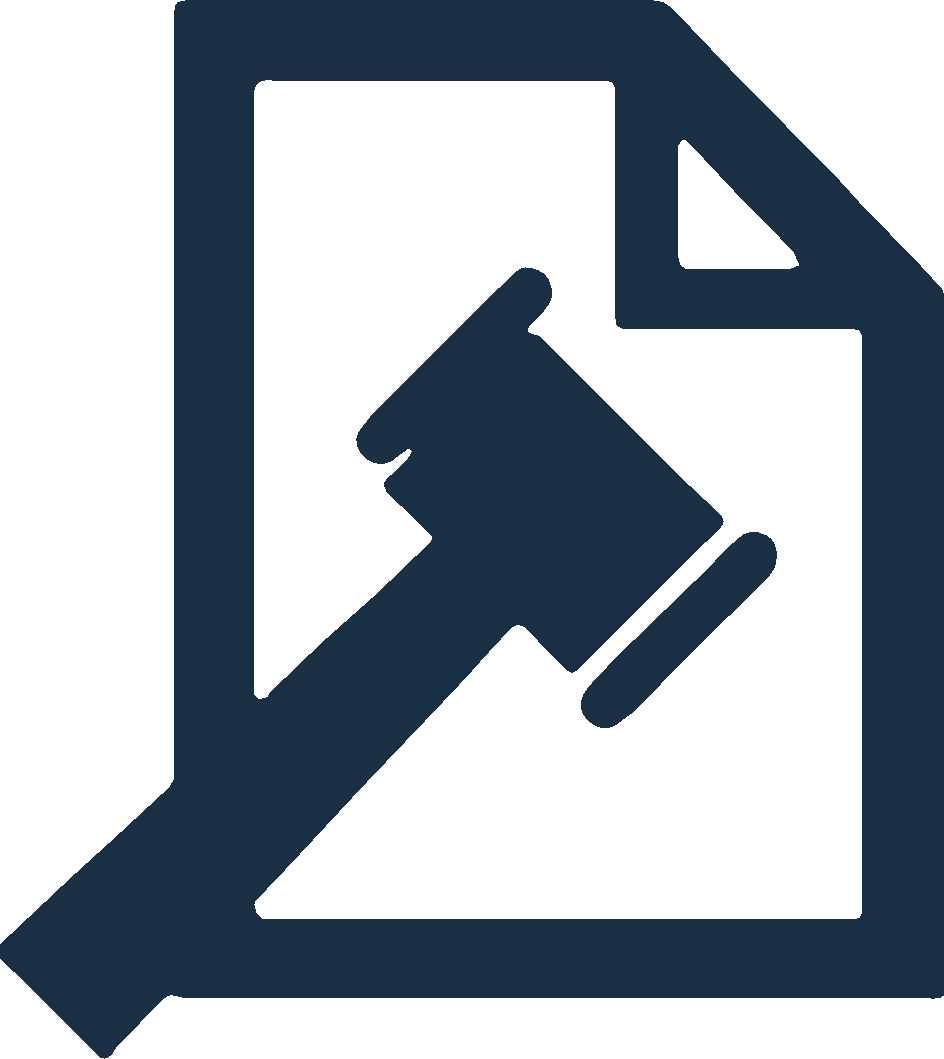 Chapter 2: The Well-Being of a Child
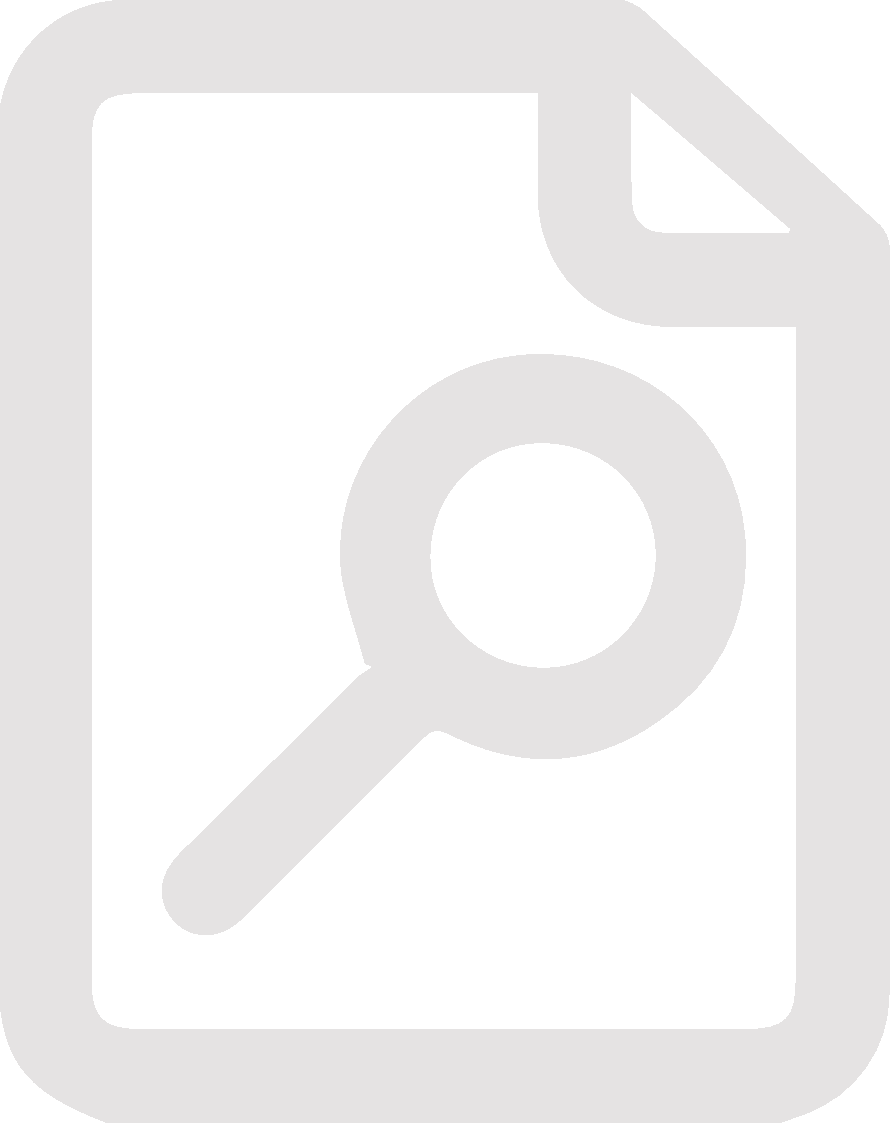 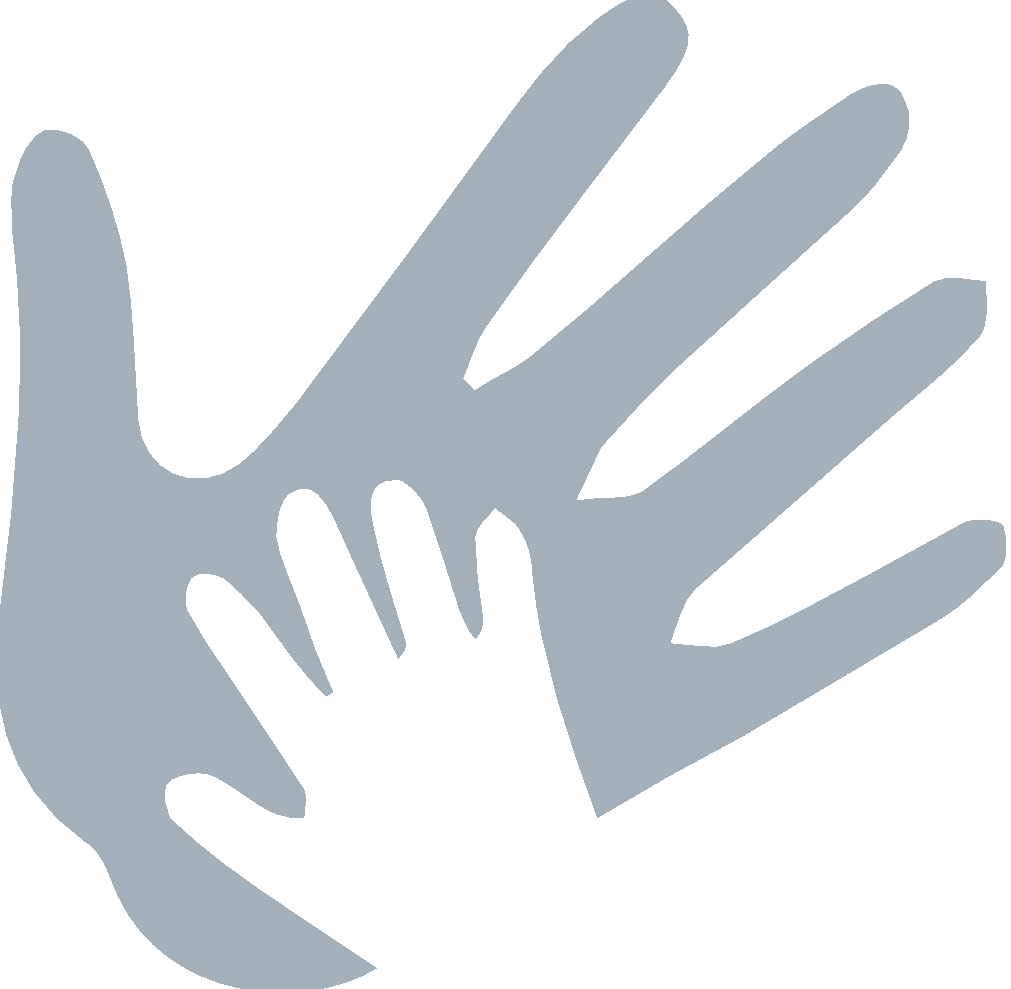 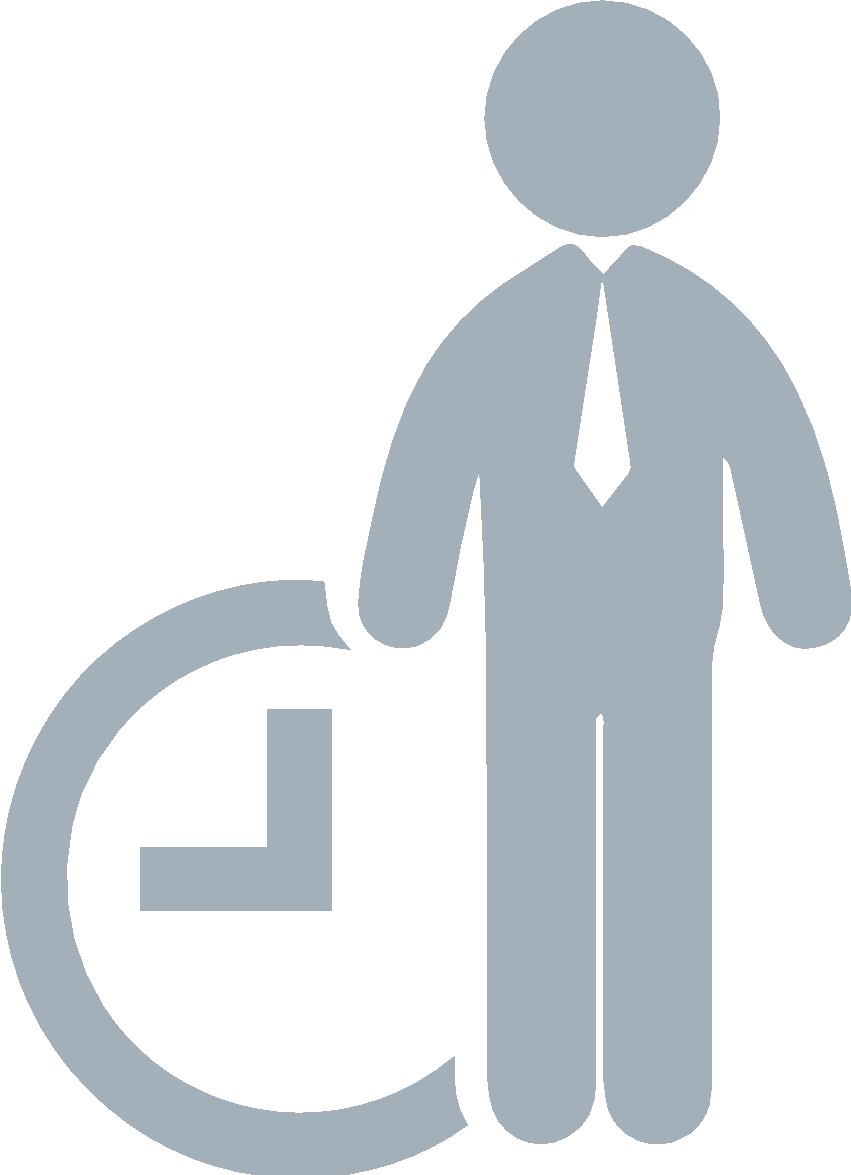 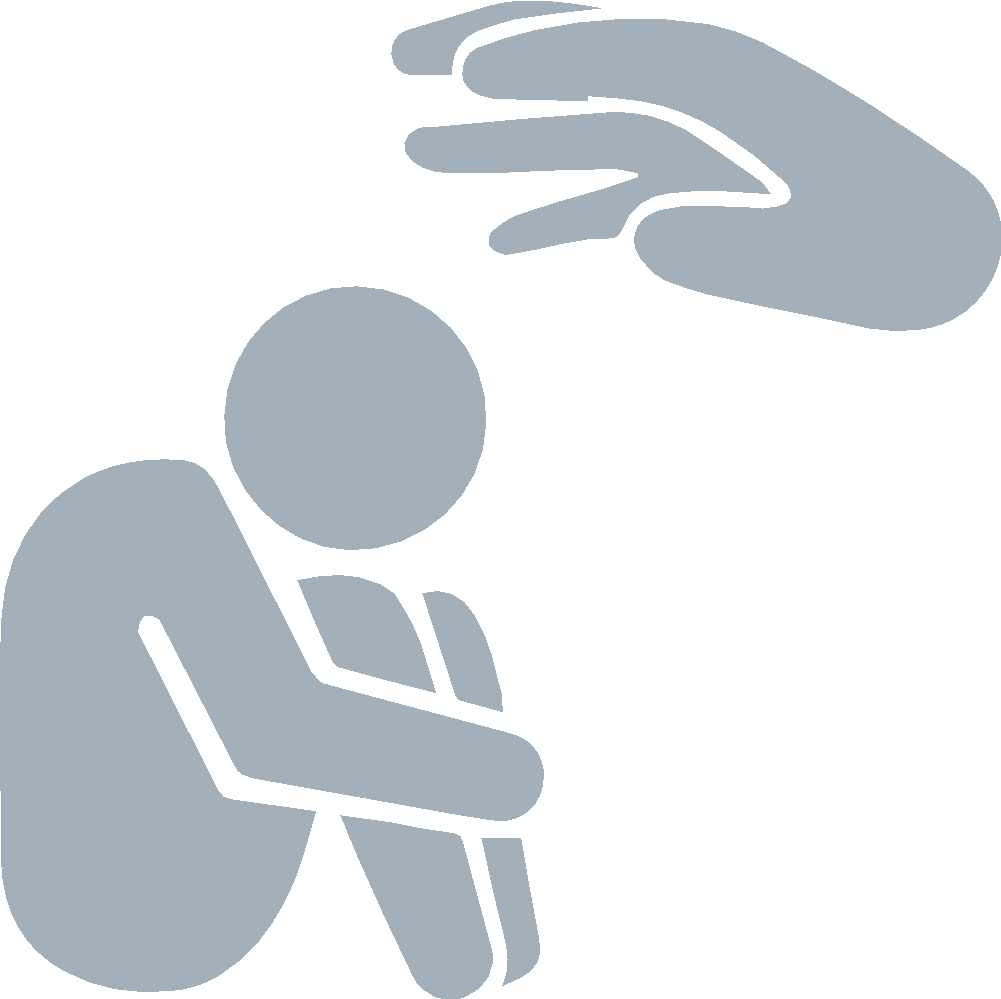 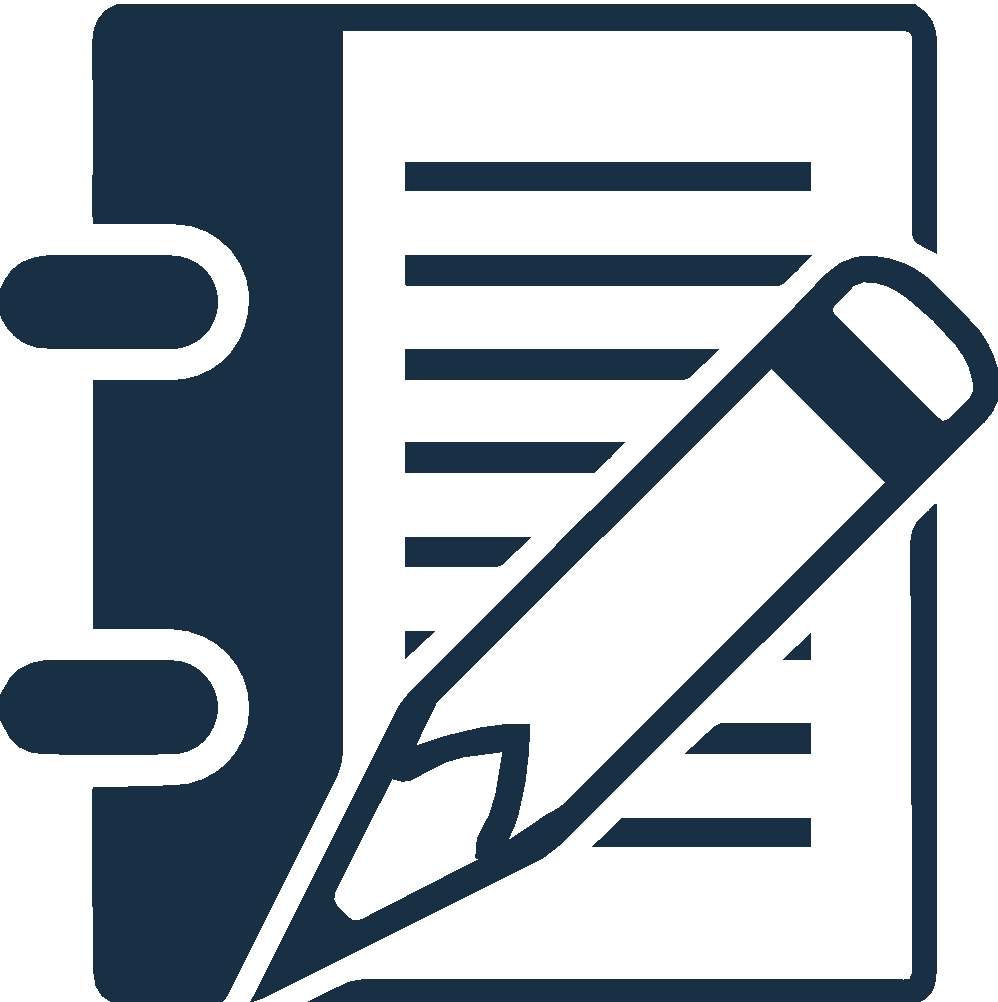 Child Abuse and Neglect
Working a Case
Chapter Wrap-Up: Review and Evaluation  
Chapter 3: Pre-Work
Children’s Needs and Development
Pre-Work Recap, Chapter Overview and Competencies
Chapter 2:
Review: The Well-Being of the Child
In this chapter, you learned about:

Age-appropriate behavior for children.
Children’s basic needs and MSL.
The cycle of attachment and signs of disrupted attachment.
Child abuse and neglect risk factors.
Using a strengths-based approach.
Evaluating what’s in a child’s best interest.
Initial steps to take when working a case.
Key elements of court reports.
Chapter 2: Evaluation
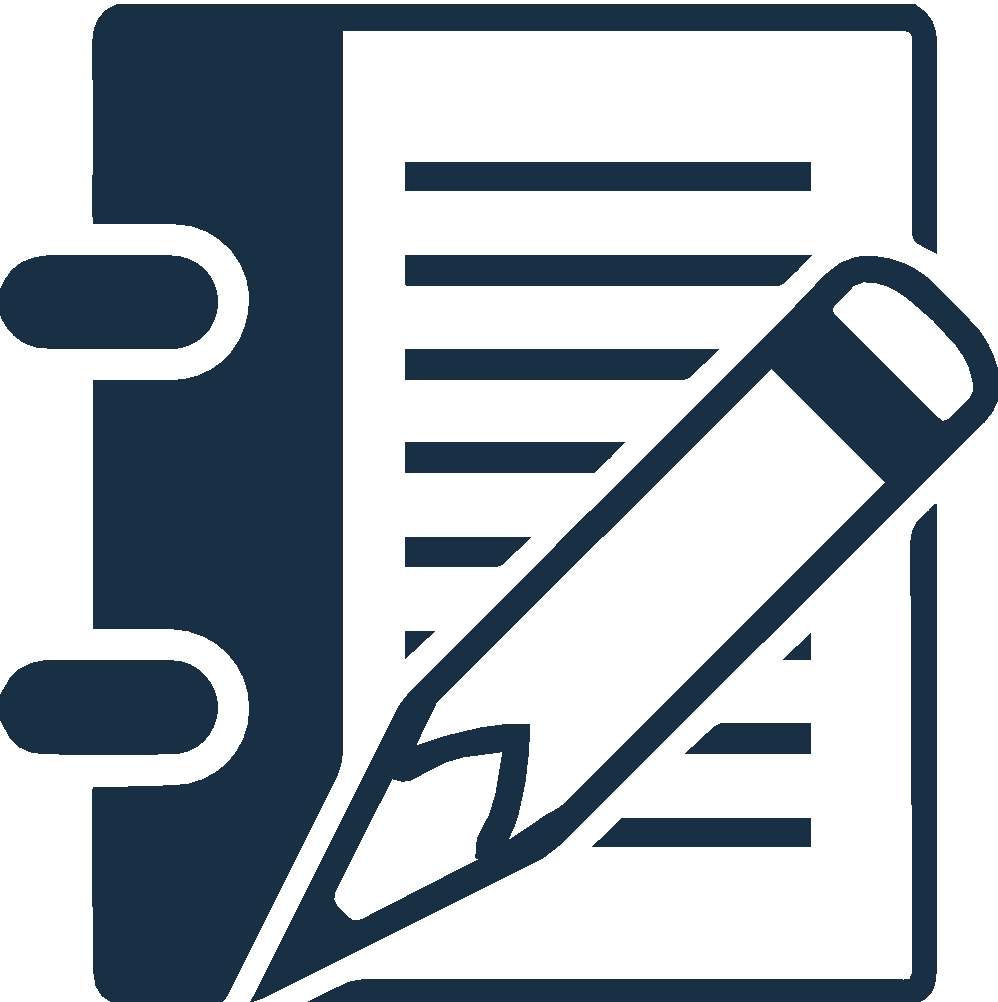 Please fill out the Chapter 2 Volunteer Training Evaluation and give to the facilitator.
Chapter 3:
Pre-Work
Read pages 126-141, Understanding Child Trauma through Initial Case Notes for the Black-Smith Case, and complete the following:

Watch Shane’s Digital Story video 
Watch First Impressions: Exposure to Violence and a Child’s Developing Brain video
Watch CASA GAL Sample Interview: 4-Year-Old Child Part 1 video
Complete the assignment Prep for Interviewing a Child
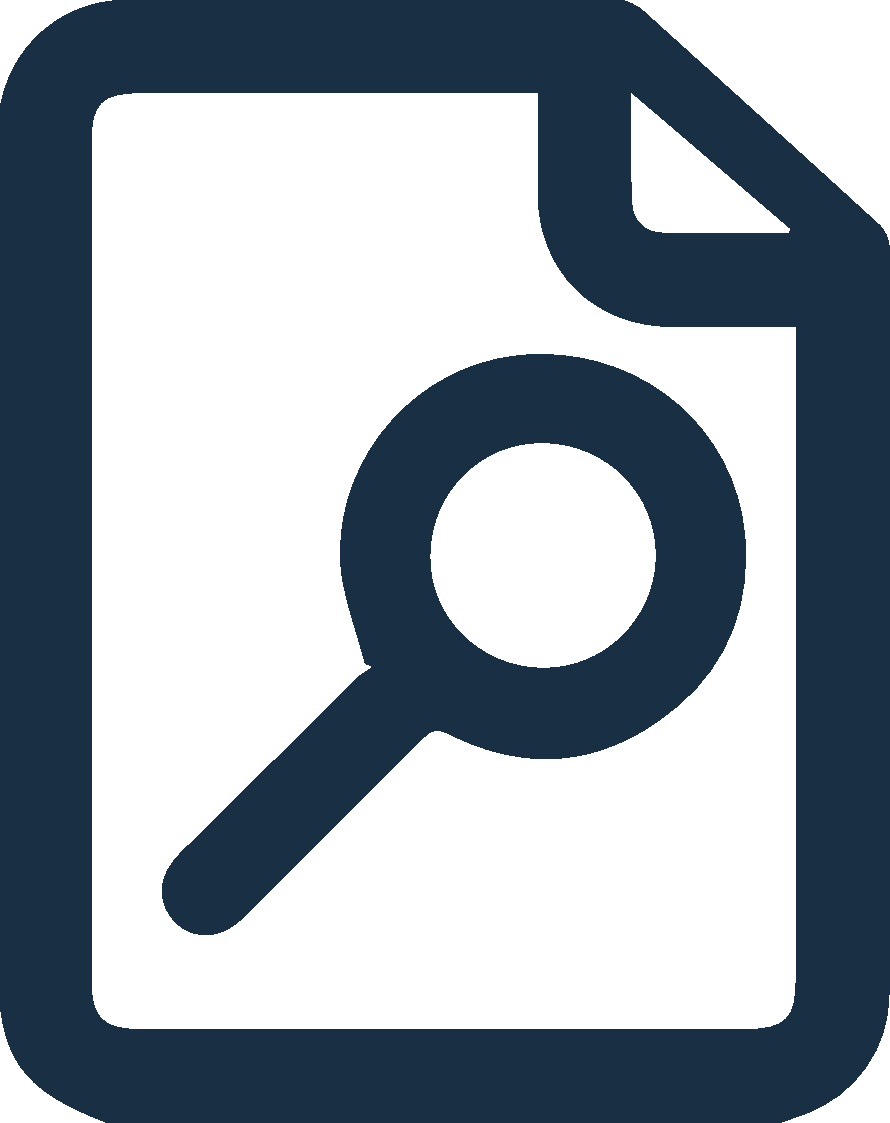